DID YOU KNOW . . .
The Music Achievement Council (MAC) is an action-oriented, non-profit organization whose sole
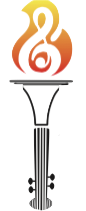 purpose is to enable more students to begin and continue in instrumental music programs.
www.musicachievementcouncil.org
DID YOU KNOW . . .
96 percent of public school principals 
believe that participating in music
education encourages and motivates
students to stay in school longer.
(Harris Poll)
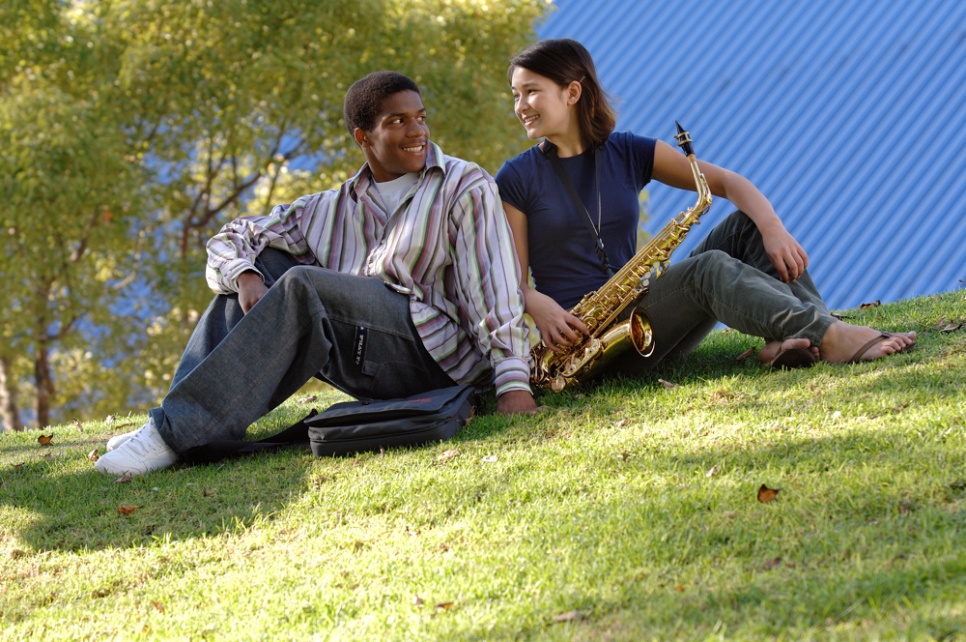 www.musicachievementcouncil.org
DID YOU KNOW . . .
An interactive poll confirms that music education at an early age greatly increases the likelihood that a child will grow up to seek higher education and ultimately even earn a higher salary.          (2007 Harris Poll)
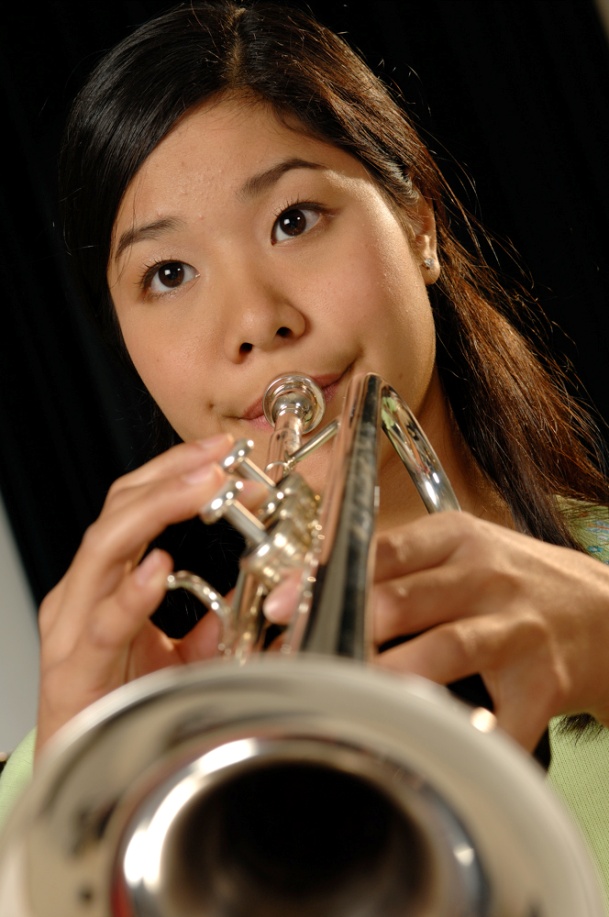 www.musicachievementcouncil.org
THE MESSAGE IS. . .
If you want to be a CEO, College President, or
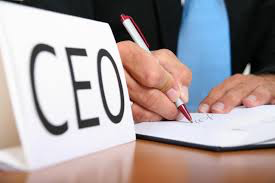 even a Rock Star,
TAKE MUSIC!
www.musicachievementcouncil.org
THE MESSAGE IS. . .
If you want to be a CEO,  College President, or
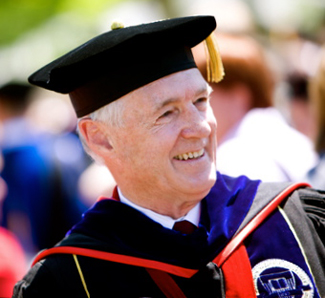 even a Rock Star,
TAKE MUSIC!
www.musicachievementcouncil.org
THE MESSAGE IS. . .
If you want to be a CEO, College President, or
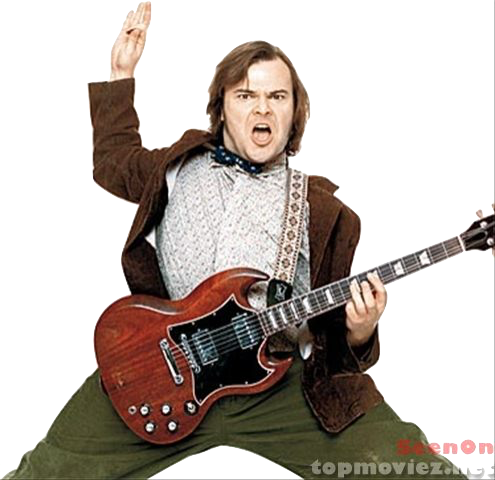 even a Rock Star,
TAKE MUSIC!
www.musicachievementcouncil.org
DID YOU KNOW . . .
82 percent of Americans who don’t currently play an instrument wish they had learned to play one. (Gallup Poll)
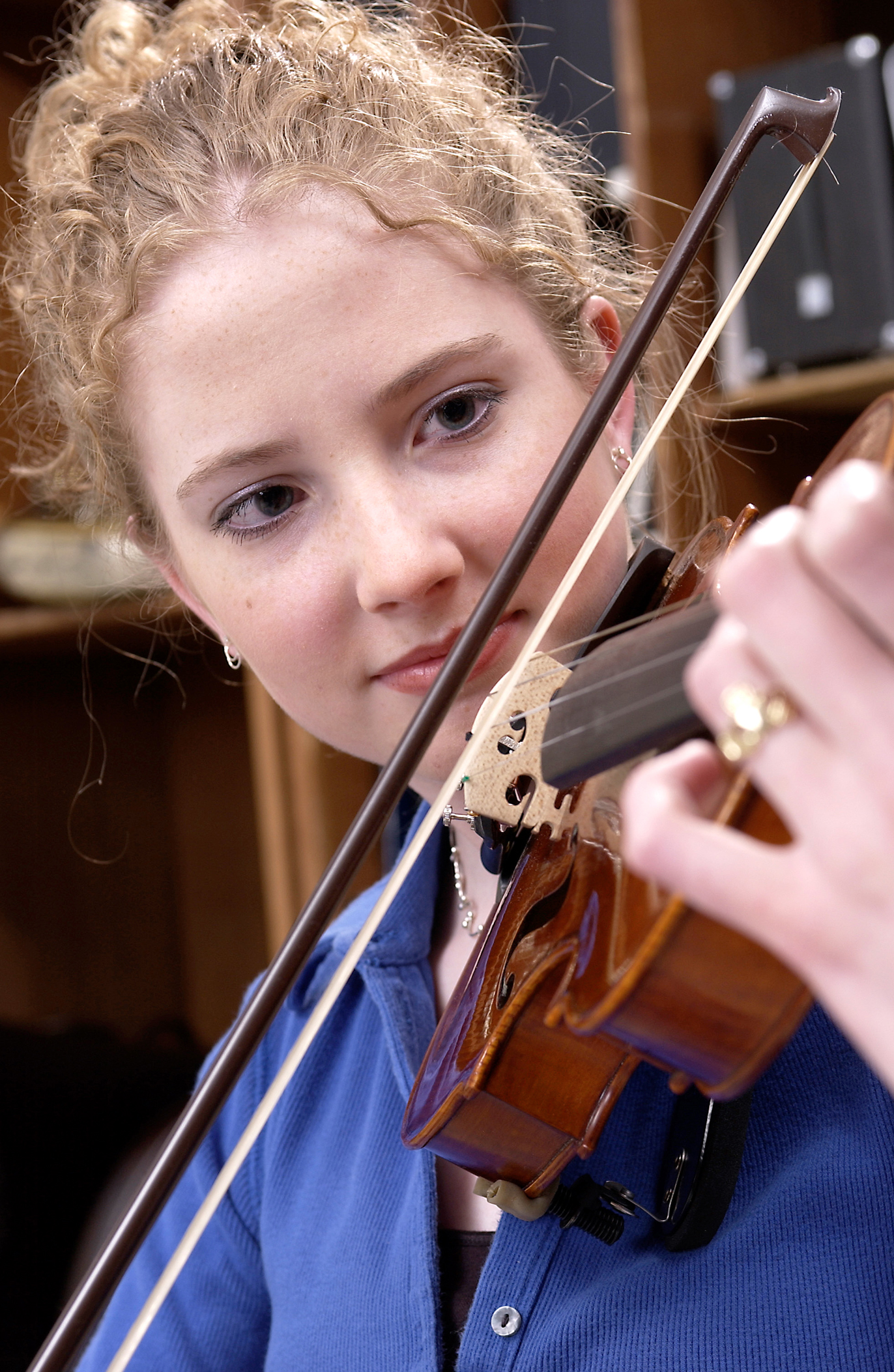 www.musicachievementcouncil.org
DID YOU KNOW . . .
All of today’s session attendees will receive FREE COPIES of:
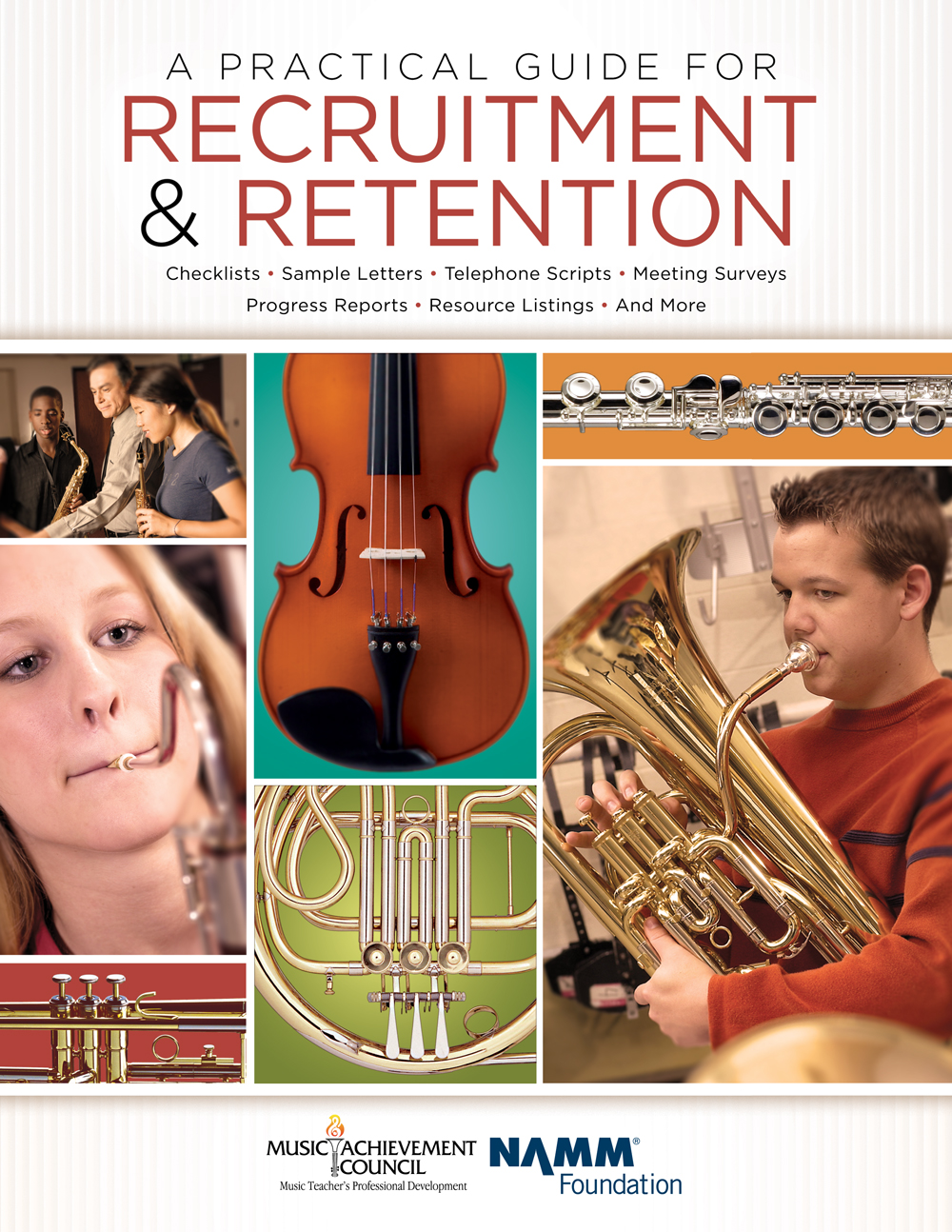 A Practical Guide for Recruitment and Retention
www.musicachievementcouncil.org
DID YOU KNOW . . .
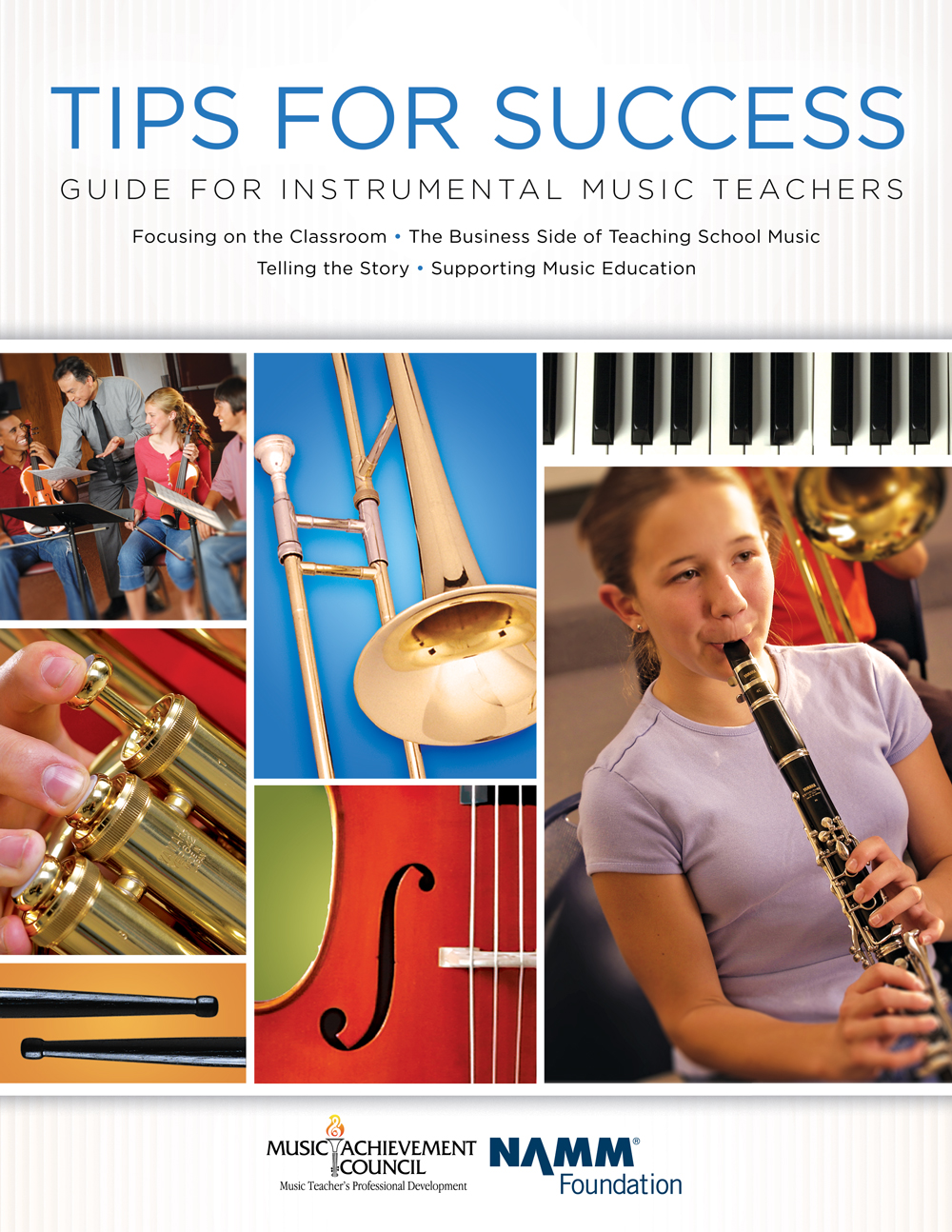 All of today’s session attendees will receive FREE COPIES of:
Tips for Success:
A Guide for Instrumental Music Teachers
www.musicachievementcouncil.org
DID YOU KNOW . . .
All of today’s session attendees will receive FREE COPIES of:
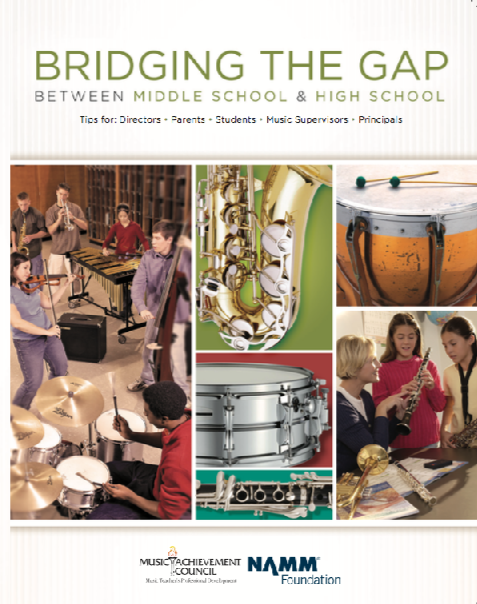 Bridging the Gap between 
Middle School and High School
www.musicachievementcouncil.org
DID YOU KNOW . . .
The First Performance Demo Concert for Band and/or Orchestra features sheet music, parts, sample letters, programs and student certificates for beginning ensembles. Students can perform a composition in seven short weeks with the materials provided!
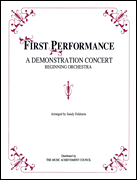 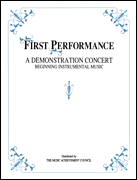 DID YOU KNOW . . .
Three of these publications are provided online at no charge by the Music Achievement Council.
Greg Bimm
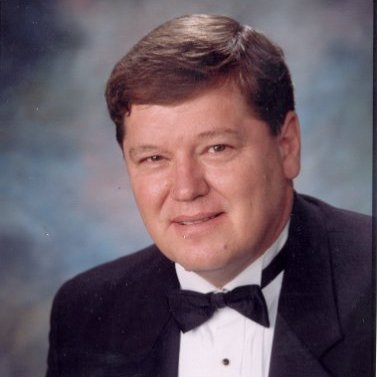 They are based on real world strategies shared  
by the profession’s most successful music educators.
www.musicachievementcouncil.org
DID YOU KNOW . . .
Three of these publications are provided online at no charge by the Music Achievement Council.
Charlie Menghini
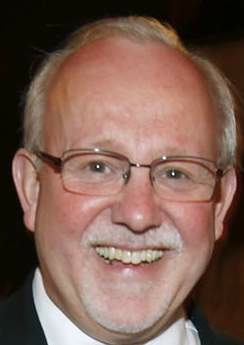 They are based on real world strategies shared  
by the profession’s most successful music educators.
www.musicachievementcouncil.org
DID YOU KNOW . . .
Three of these publications are provided online at no charge by the Music Achievement Council.
Marcia Neel
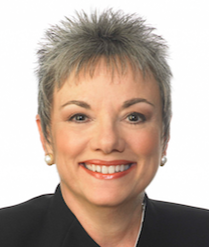 They are based on real world strategies shared  
by the profession’s most successful music educators.
www.musicachievementcouncil.org
DID YOU KNOW . . .
Three of these publications are provided online at no charge by the Music Achievement Council.
Terry Shade
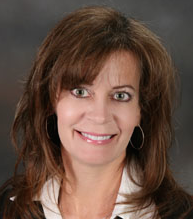 They are based on real world strategies shared  
by the profession’s most successful music educators.
www.musicachievementcouncil.org
DID YOU KNOW . . .
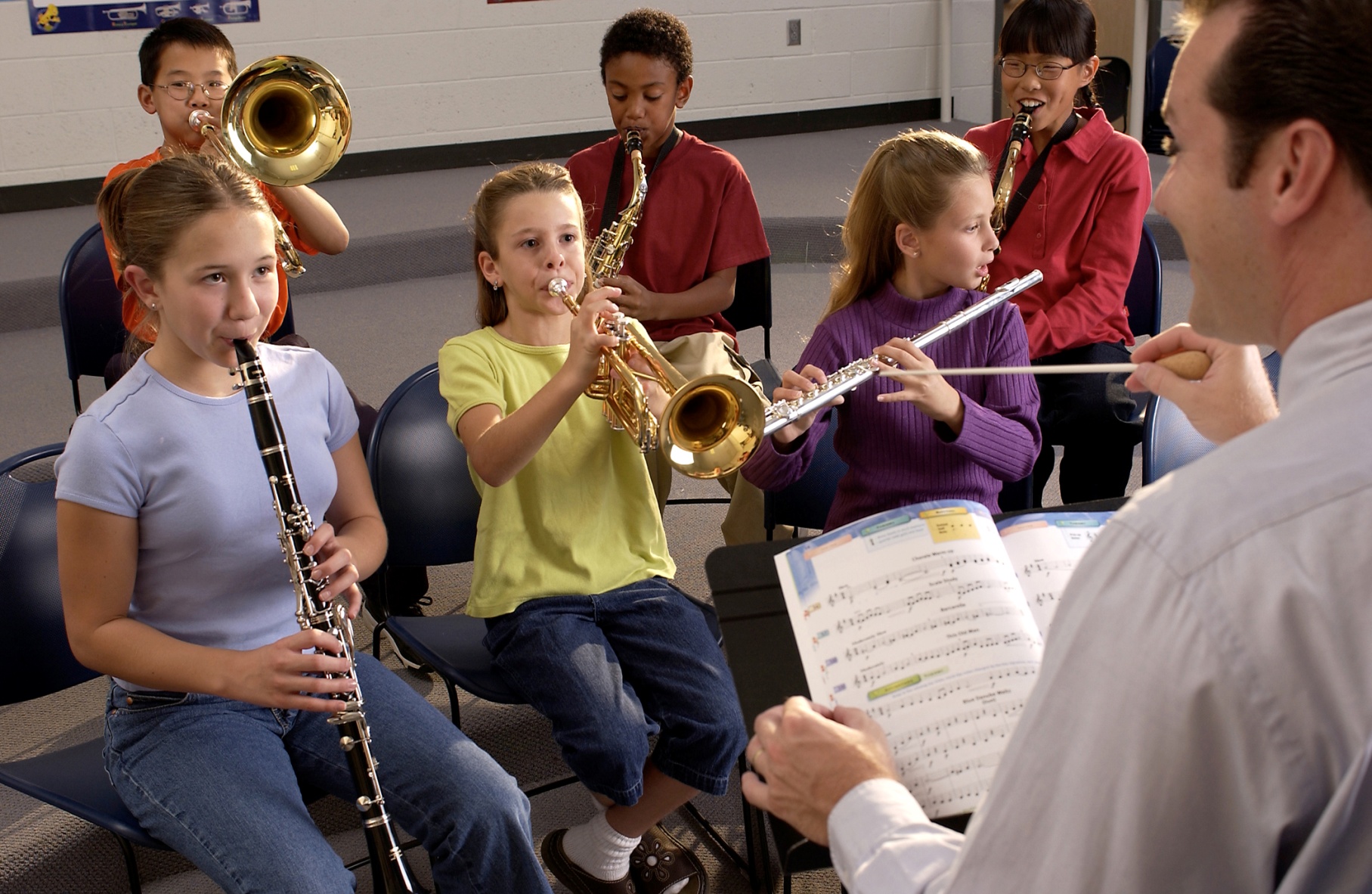 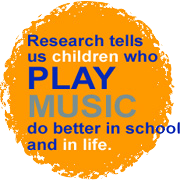 www.musicachievementcouncil.org
DID YOU KNOW . . .
Music making has been scientifically proven to:
Exercise the brain
Inspire creativity
Increase productivity
Fight memory loss
Reduce stress
Lower blood pressure
Build confidence
Stave off depression
DID YOU KNOW . . .
Metropolitan Nashville Public Schools found that ATTENDANCE RATES ROSE with increased study in music.
No Music:			
< 1 Year of Music: 	
> 1 Year of Music:
87% Attendance
91% Attendance
93% Attendance
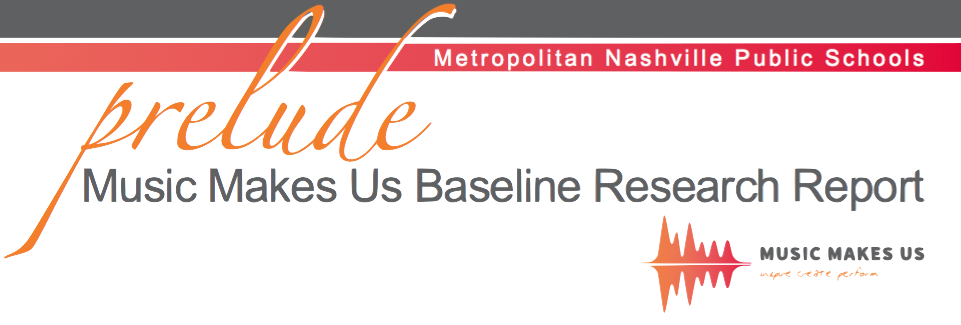 DID YOU KNOW . . .
Metropolitan Nashville Public Schools found that DISCIPLINE REPORTS FELL with increased study in music.
No Music:			
< 1 Year of Music: 	
> 1 Year of Music:
4.34 over 4 years
3.75 over 4 years
3.23 over 4 years
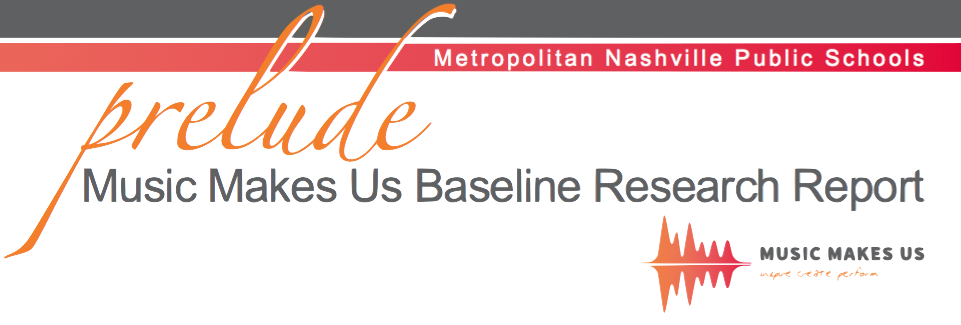 DID YOU KNOW . . .
Metropolitan Nashville Public Schools found that GPAs ROSE with increased study in music.
No Music:			
< 1 Year of Music: 	
> 1 Year of Music:
2.51 Average
2.61 Average
2.89 Average
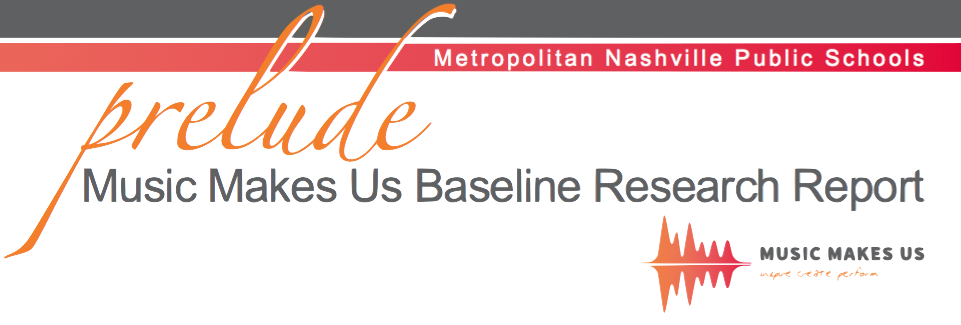 DID YOU KNOW . . .
Metropolitan Nashville Public Schools found that GRADUATION RATES ROSE with increased study in music.
No Music:			
< 1 Year of Music: 	
> 1 Year of Music:
60% Average
81% Average
91% Average
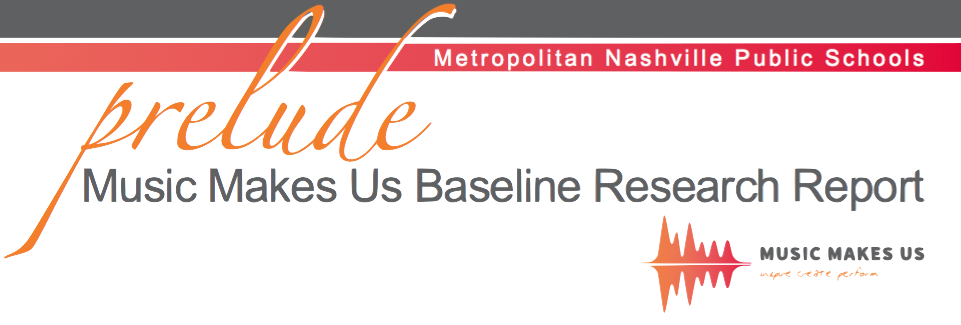 DID YOU KNOW . . .
Metropolitan Nashville Public Schools found that ACT SCORES ROSE with increased study in music.
No Music:			
< 1 Year of Music: 	
> 1 Year of Music:
16.95 Eng, 17.20 Math
17.64 Eng, 17.62 Math
19.58 Eng, 18.67 Math
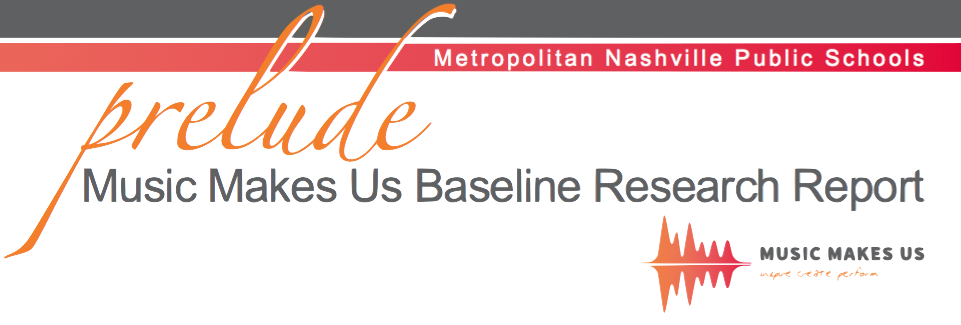 WHAT WAS LEARNED?
The LONGER a student participates in MUSIC, 
the more POSITIVE these BENEFITS become.
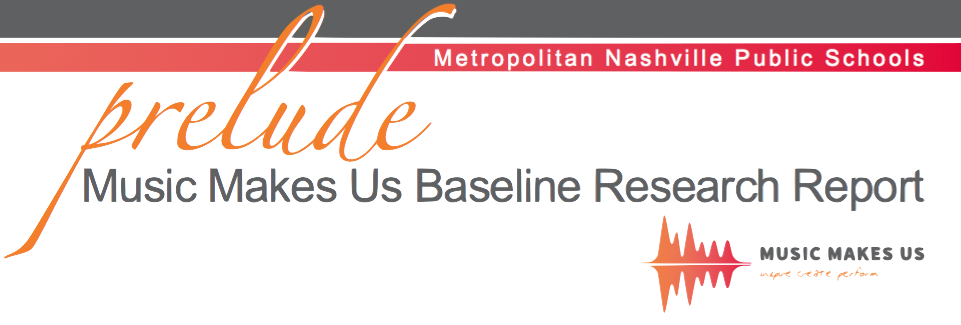 FAMOUS QUOTES. . .
Music has the power of producing a 
certain effect on the moral character 
of the soul.
. . . Aristotle
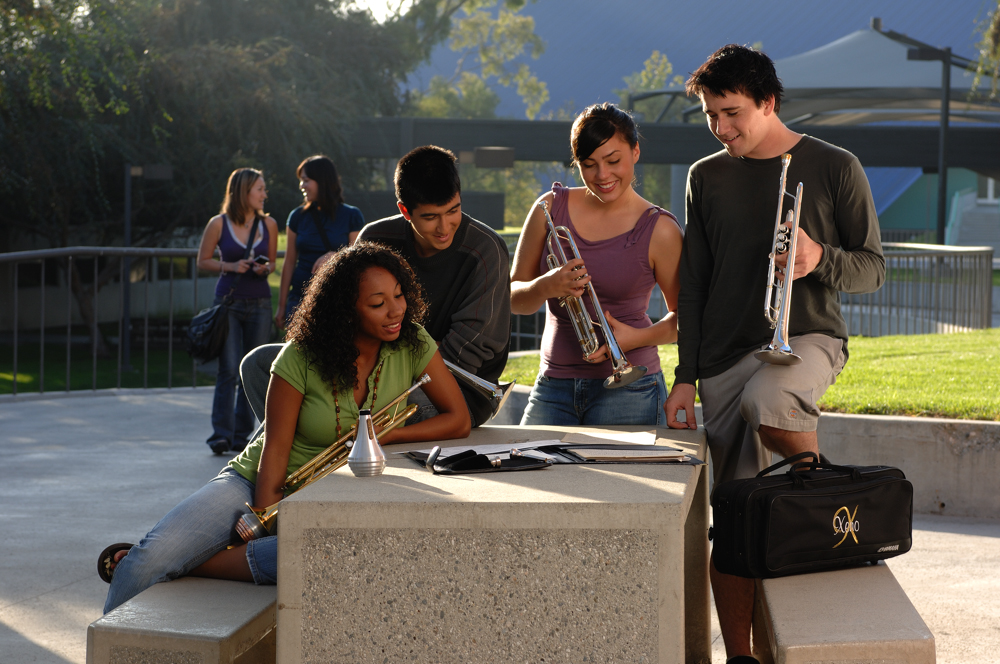 FAMOUS QUOTES. . .
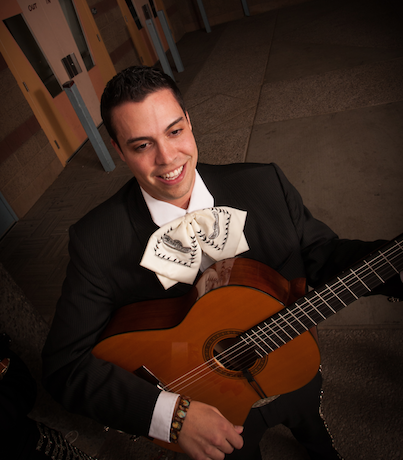 Music furnishes a delightful recreation
for the hours of respite from the cares of the day, and lasts us through life.
. . . Thomas Jefferson
TIPS for Success!
Secrets Revealed From Our Very Best!
Marcia Neel
2016 WMEA
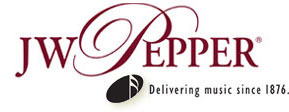 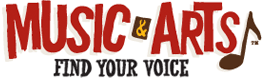 Wendy McKee
Renier Fee
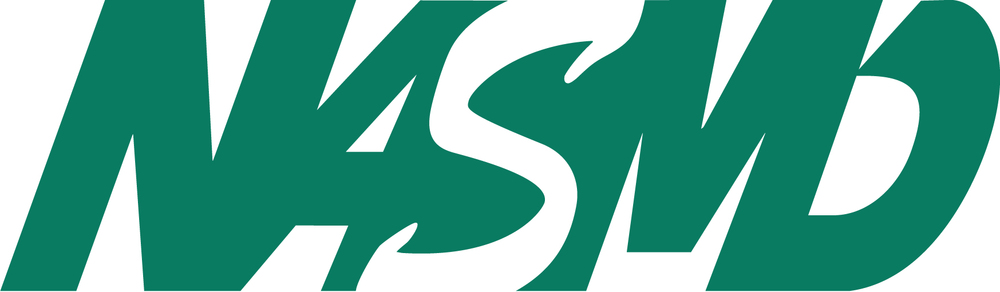 National Association of 
School Music Dealers
Consider the Education/Training Needed for These Careers
All of this is YOUR Job! How is it going?
Accountant
Politician
Architect
Psychologist
Author
Public Relations Executive
Career Planner
Quality Assurance Executive
Financial Planner
Sales Executive
Travel Agent
Magician
www.MusicAchievementCouncil.org
1. Focusing on the Classroom
www.MusicAchievementCouncil.org
Focusing on the Classroom What does a Music Educator Do?
Teach (Standards-based)
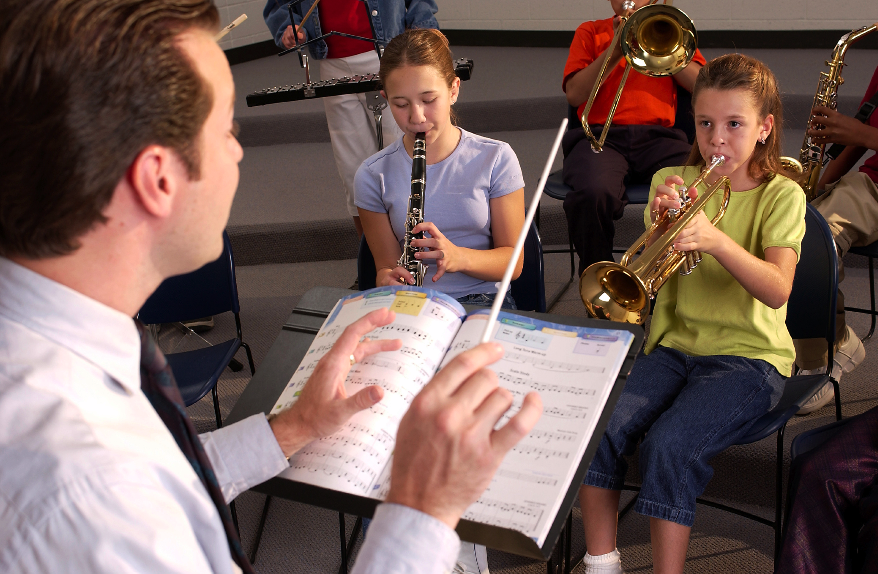 Communicate
Share Love of Music
Communicate
Prepare Quality Lessons
Communicate
Assess Student Progress
Communicate
Effective Communication is a Must!
Focusing on the ClassroomRecruitment and Retention
WE WANT YOU!
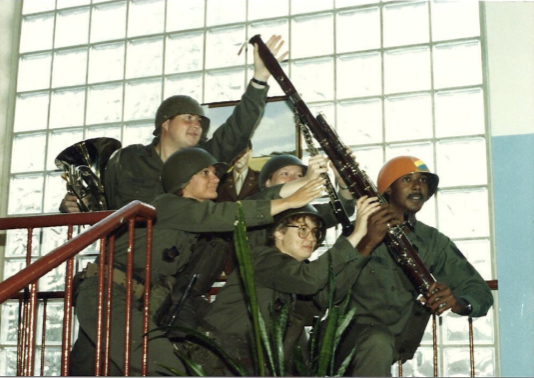 Focusing on the ClassroomRecruit: Attract Students Year-Round
Foster student interest through visibility
Inform parents of benefits of music 
Build and nurture support among administration & classroom teachers
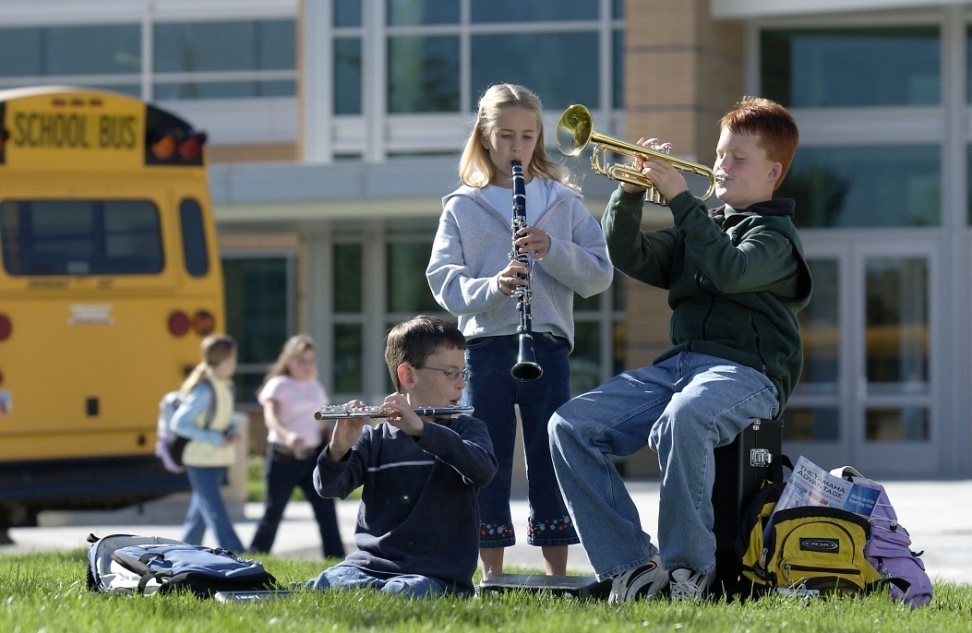 Focusing on the ClassroomRecruit: Attract Students Year-Round
Regular visits with feeder programs/teachers
Mass concerts with feeder programs 
      including recorder classes
Recruitment meetings with
    students and parents—REACH OUT!
Instrument demos/petting zoos—START EARLY!
Focusing on the ClassroomRecruit: Attract Students Year-Round
Instrument demos/petting zoos
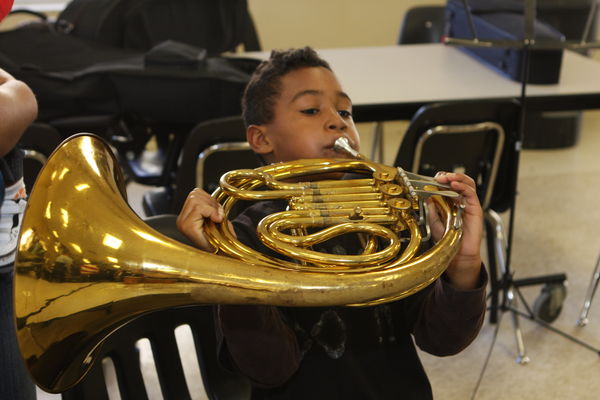 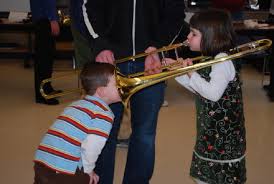 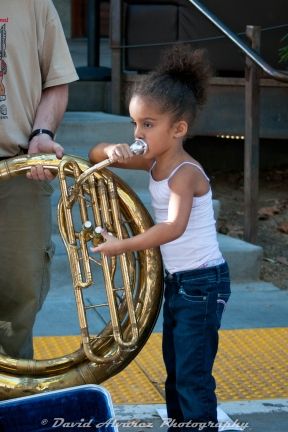 Focusing on the ClassroomBuild the vision EARLY — Elementary
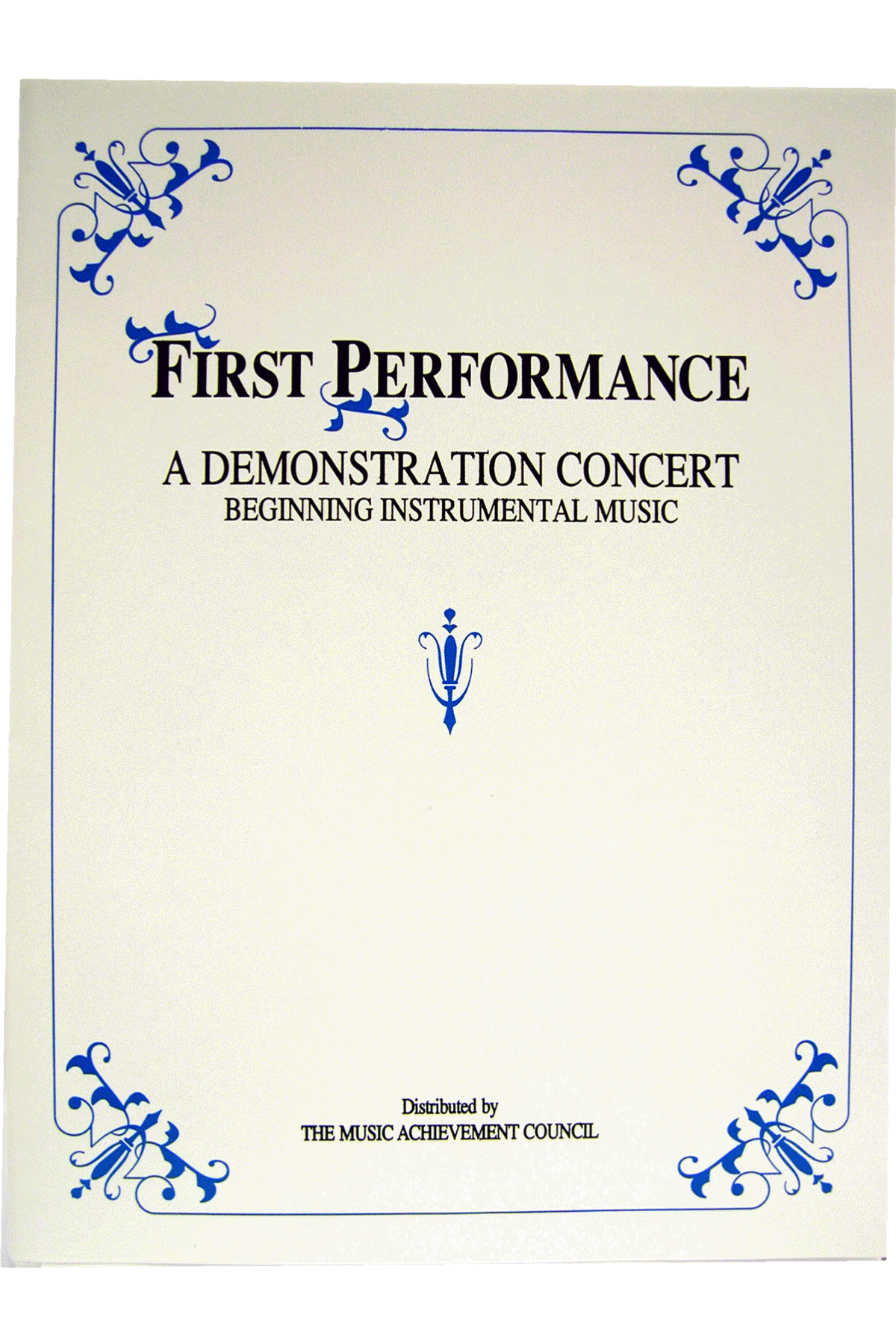 GET ‘EM FIRED UP!
Give a
First Performance
Concert
With Your Beginners!
Involve Experienced Players!
Focusing on the ClassroomFirst Performance Demo Concert
Build the vision EARLY — Elementary
Focusing on the ClassroomRecruitment and Retention
Build the vision EARLY — Elementary
Focusing on the ClassroomRecruitment and Retention
Build the vision EARLY—Elementary Parents
Focusing on the ClassroomRecruitment and Retention
Broaden Your Base!
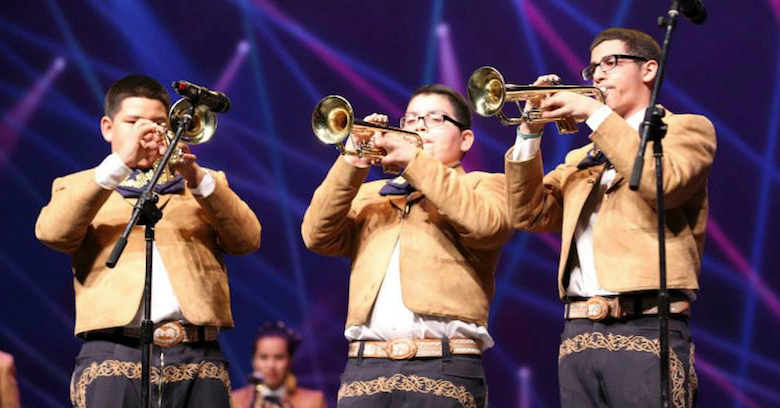 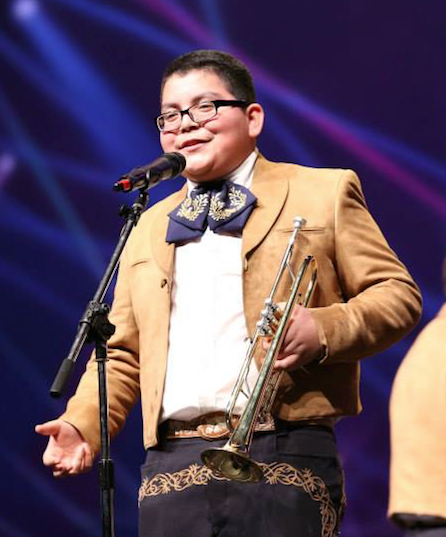 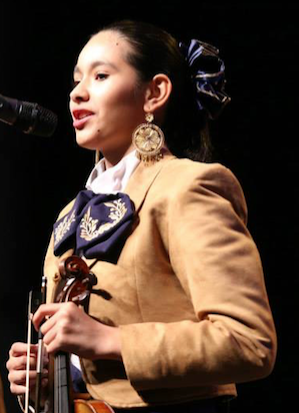 Monaco MS Mariachi
Focusing on the ClassroomRecruitment and Retention
Bailey MS Mariachi – Year 2
“13 Reasons They Stay in Band”
www.MusicAchievementCouncil.org
2. The Business Side of Teaching
www.MusicAchievementCouncil.org
The Business Side of TeachingWorking with Administrators/Faculty
Celebrate your faculty!
Include the principal & faculty in concerts to discover the joy of music-making
Keep all informed of activities/events & THANK THEM OUTWARDLY for their support. 
Sign up to chaperone a dance, cover a class, attend a game and/or serve on committees
The Business Side of Teaching Choosing a Music Dealer
Dealers Support Our Programs by. . .

Providing advocacy materials & recruiting help
Providing regular service calls
Ensuring competitive prices
Offering lease programs for new instruments 
Providing folders, posters, calendars, nametags. . .
Serving as a partner to help develop our programs
All YOU have to do is ask!!!
The Business Side of Teaching Instrument Replacement: The 5-Year Plan
1.  Evaluate the instruments/equipment. Create an Inventory Record Guide
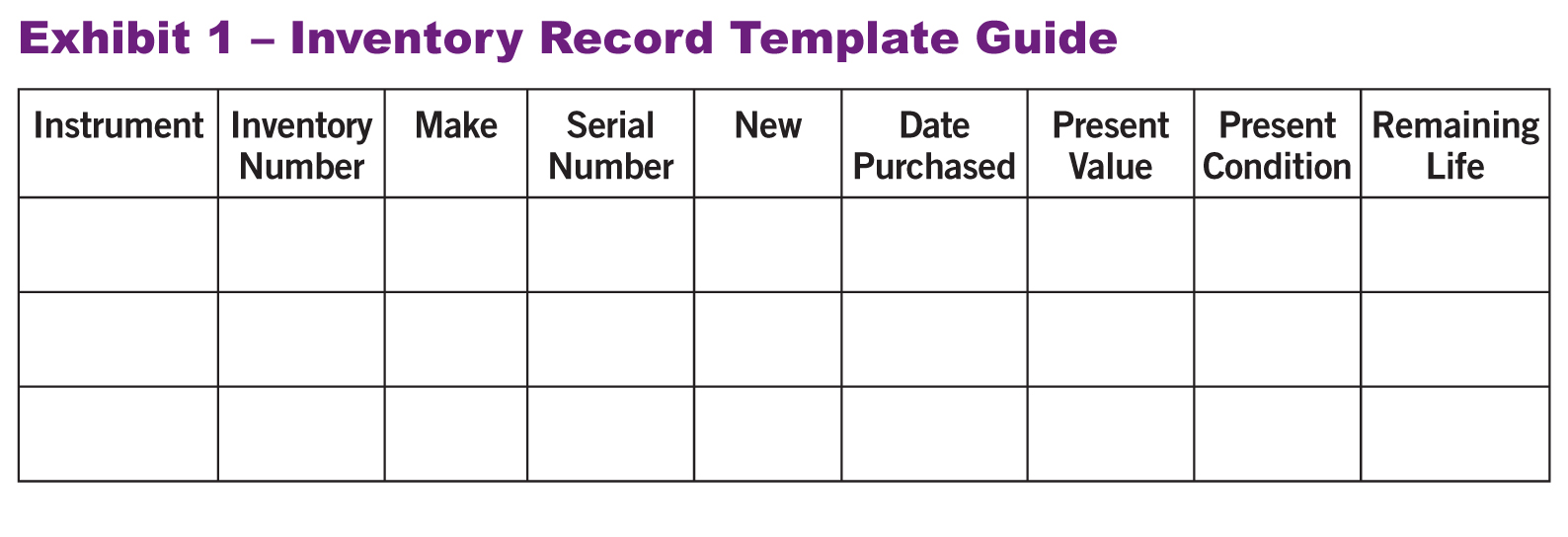 HINT: Know your school’s Fiscal Policies!
The Business Side of Teaching Instrument Replacement Plan
Prioritize a list that should be replaced within 5 years. Estimate probable growth of program
Write up a complete 5-YEAR PLAN that begins 
	with a clear explanation. Provide the plan to 
	your supervising administrator.

Keep Your Rationale STUDENT-CENTERED
The Business Side of Teaching Instrument Replacement Plan
Sample Forms to Use to Develop Your Plan. . .
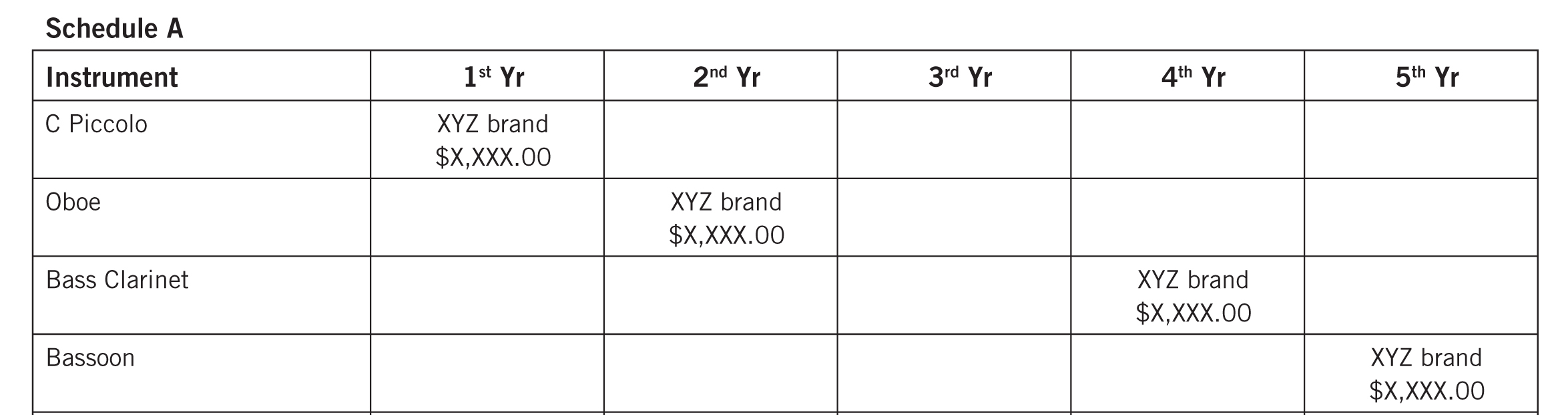 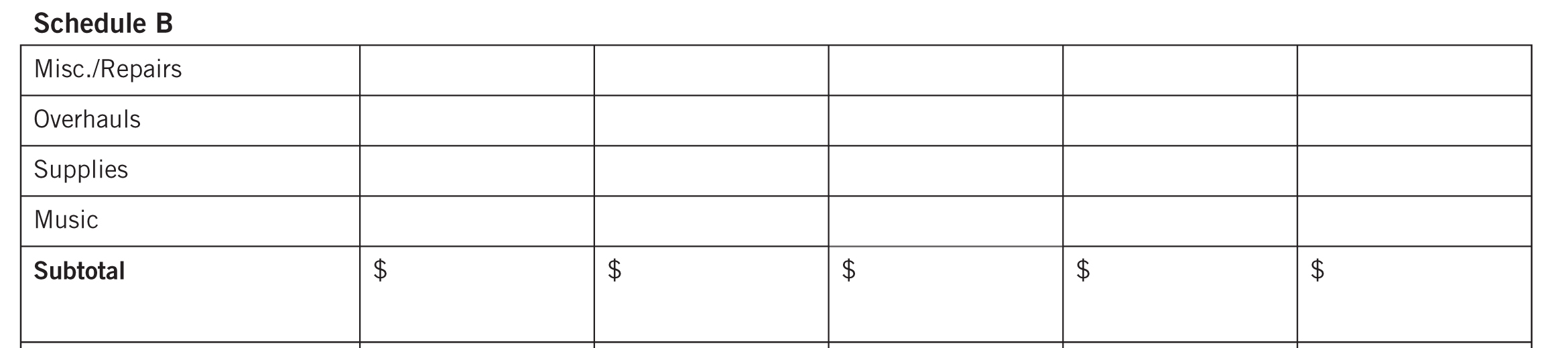 The Business Side of Teaching Instrument Replacement Plan
Maintain a Depreciation Chart.
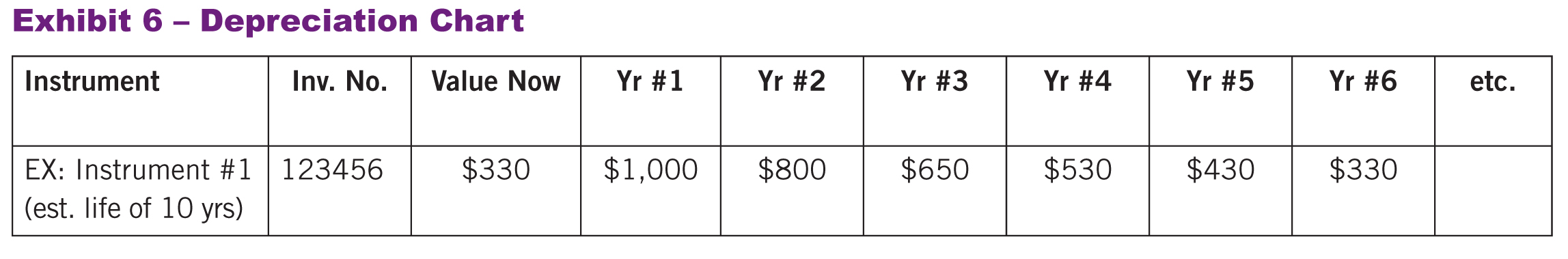 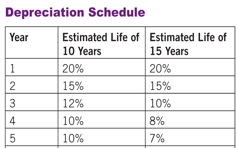 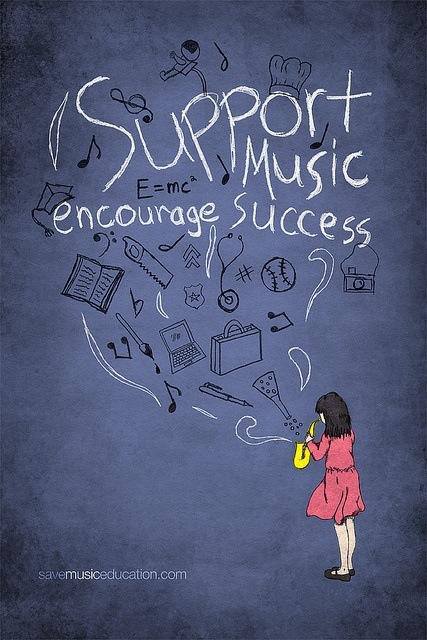 3. Telling The Story
www.MusicAchievementCouncil.org
Telling the Story: DATA! DATA! DATA!
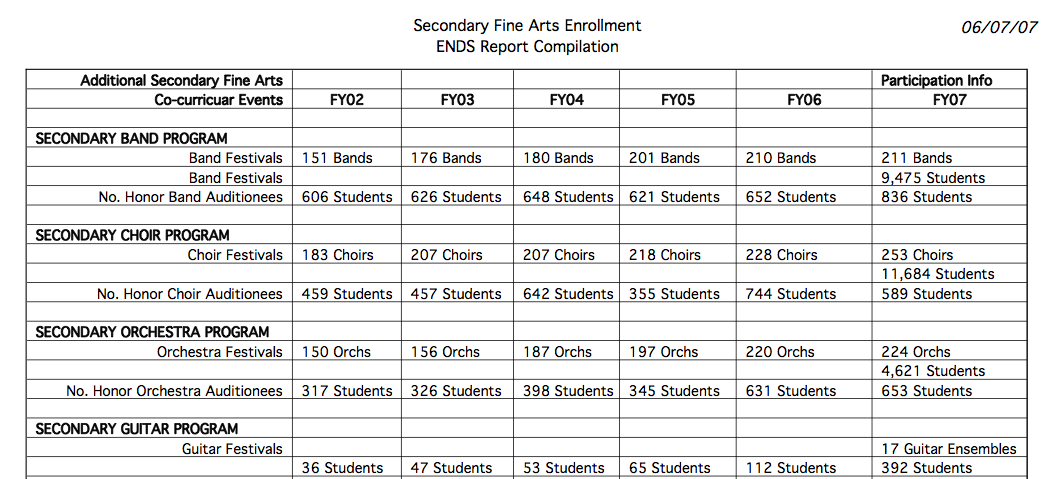 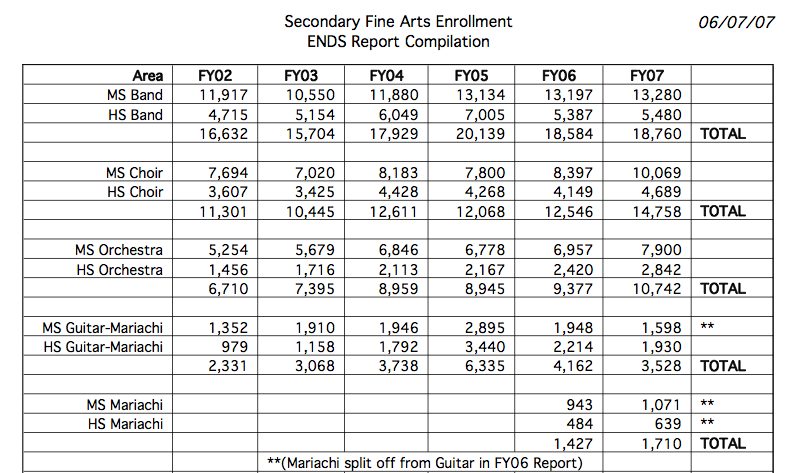 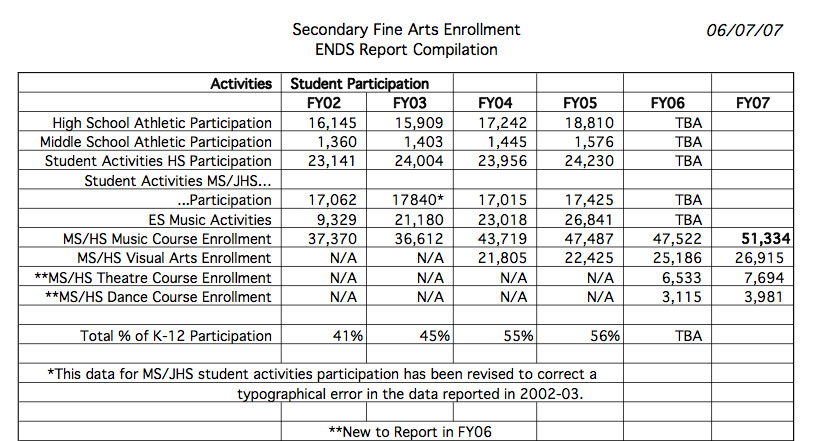 Telling the Story Great Ways to Get Out Your Message
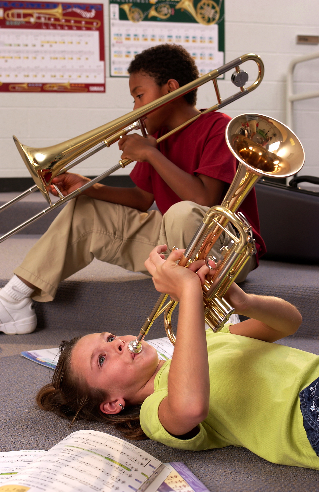 Have students tell their   
   stories.  Music Makes  
   the Difference Because. . .
  Profile Your Students:  
   Student Artist of the  
   Week/Month.
  Create a Snapshot Video.
Telling the Story Snapshot Video: Foothill High School
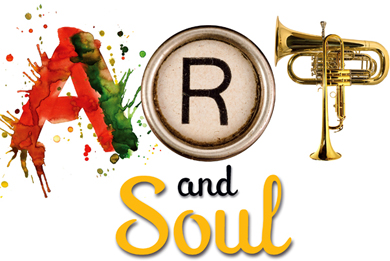 4. Supporting Music Education
www.MusicAchievementCouncil.org
Supporting Music Education GIVE BACK: Help Others Succeed!
Recruit new, quality music 
      educators to your school       
      district and help them get  
      started
    Offer to help with the  
      interviewing process
    Offer to develop a   
      Mentoring Program or   
      serve as a mentor
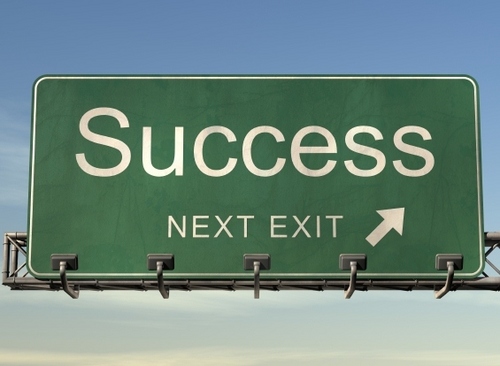 Supporting Music Education GIVE BACK: Help Others Succeed!
Have a Local University?

     Offer to have Music Ed students observe 
          your classes

     Allow Music Ed students to teach sectionals

     Attend university concerts and encourage 
          your students to attend

     Take student teachers and “be gentle!”
“Tips for Success”  Resource Materials
www.MusicAchievementCouncil.org
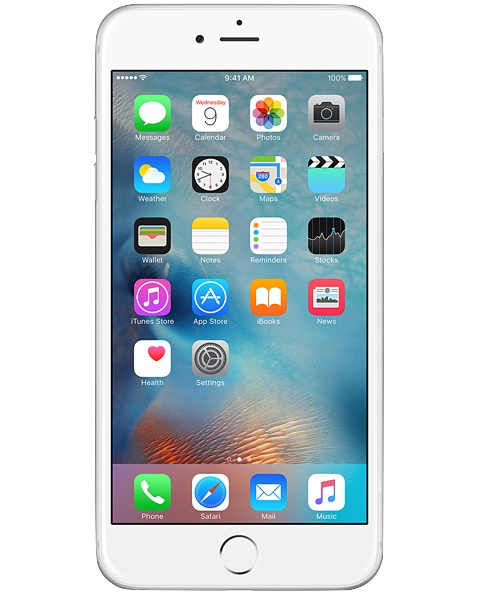 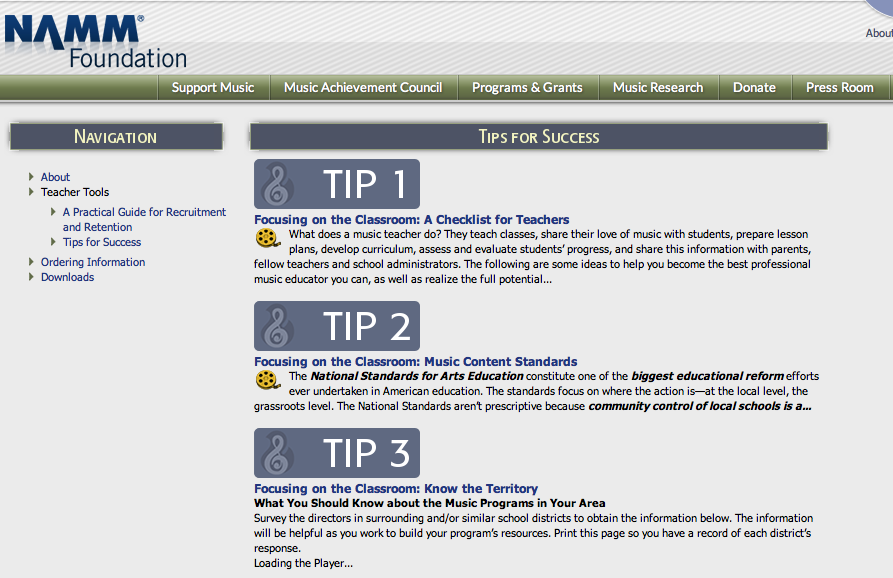 “Tips for Success”  Resource MaterialsHelpful Videos!
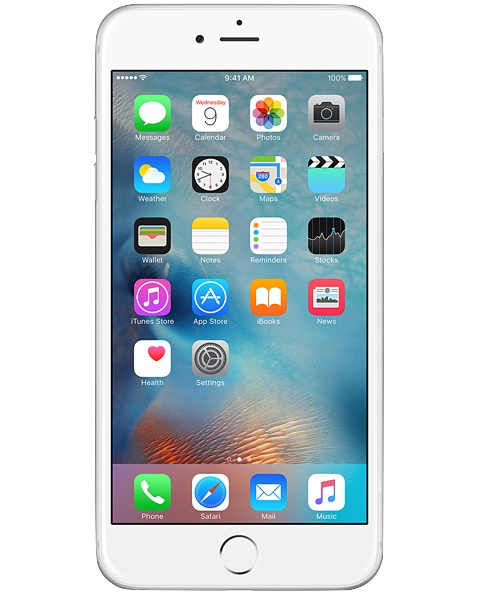 www.MusicAchievementCouncil.org
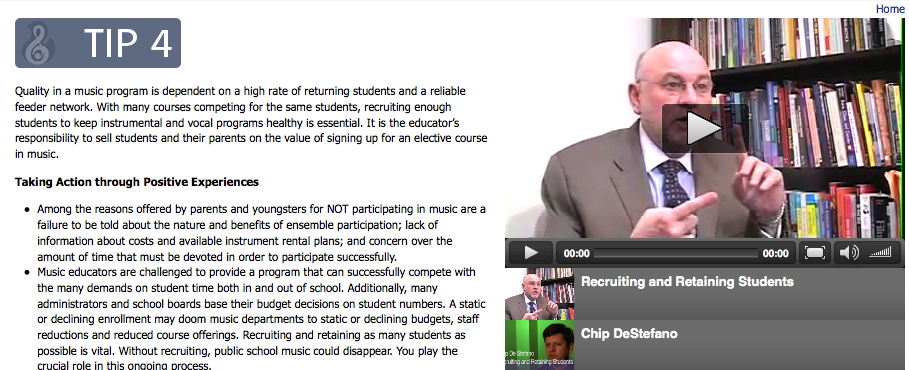 “Tips for Success”  Resource MaterialsDr. Tim Says It All!
www.MusicAchievementCouncil.org
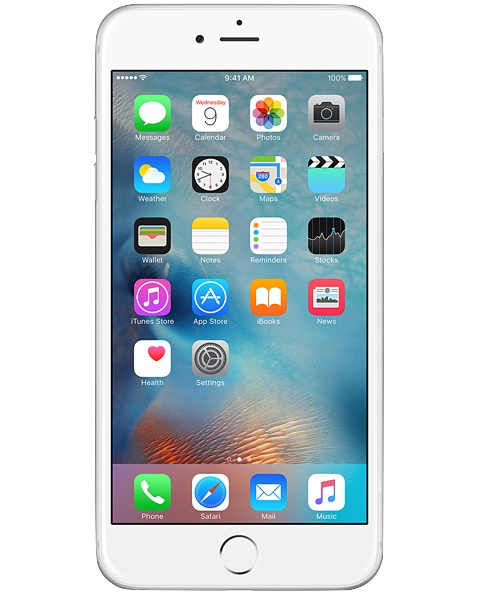 Got SMART Phone?
www.musicedconsultants.net/conference-materials
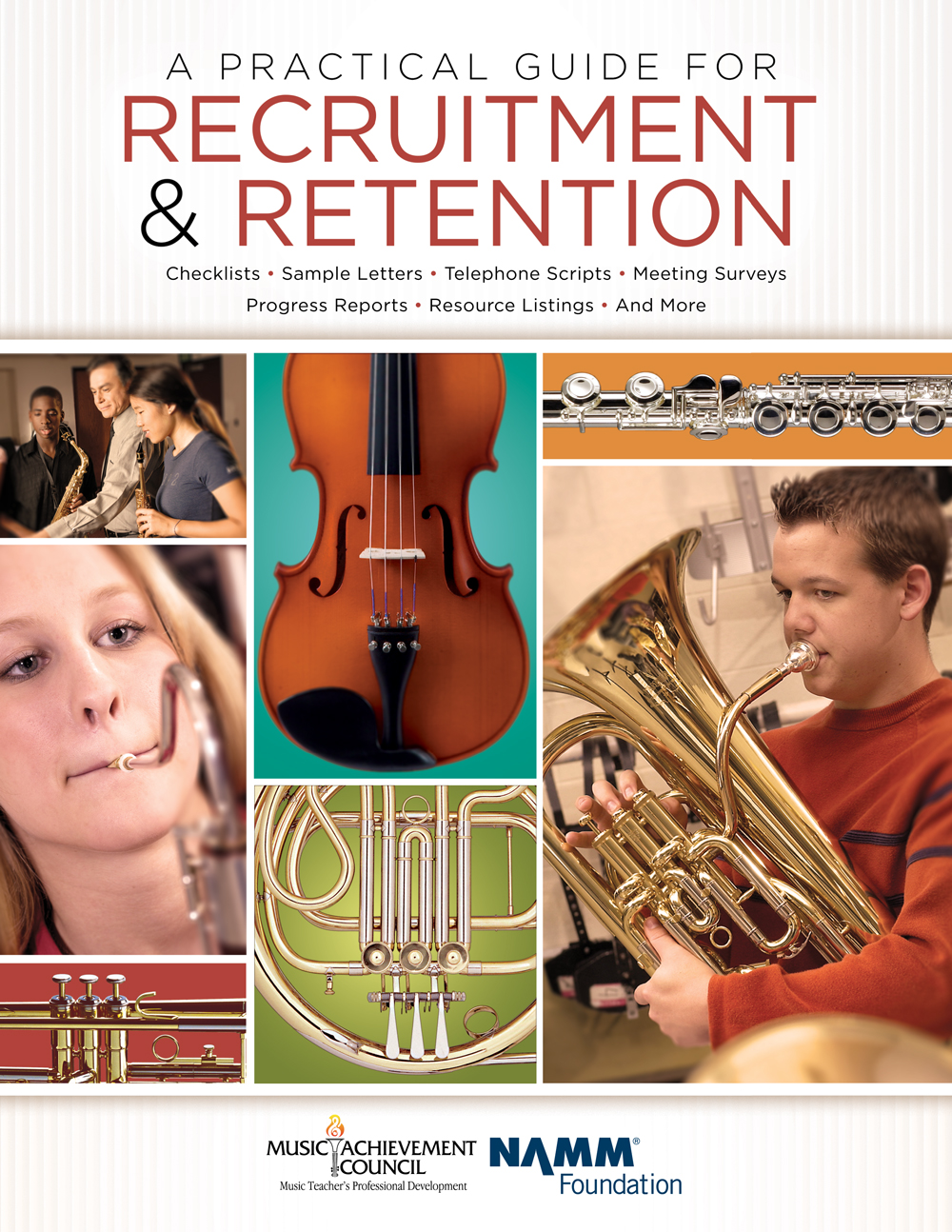 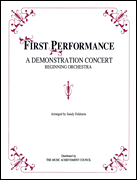 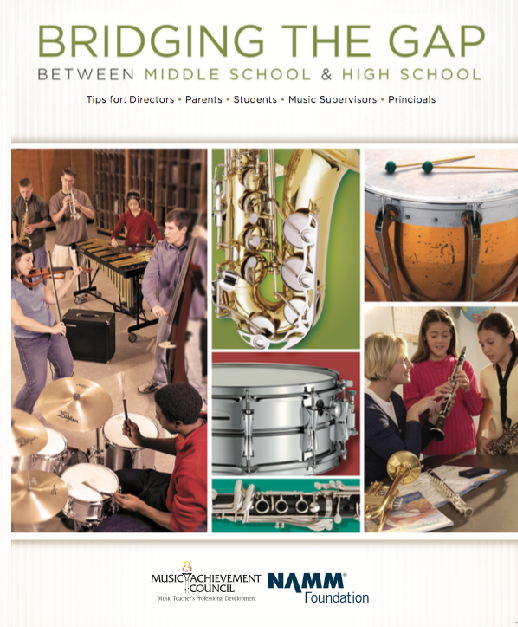 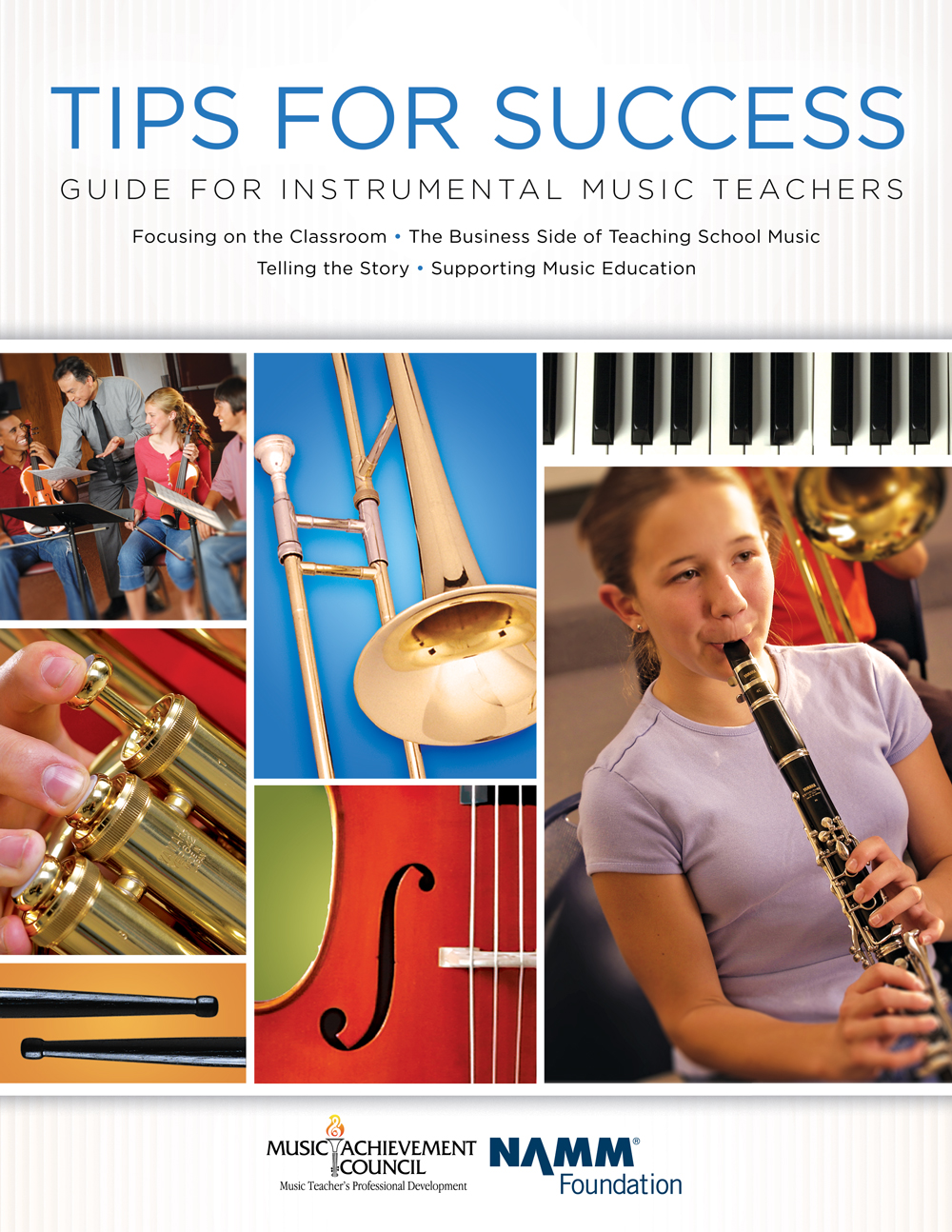 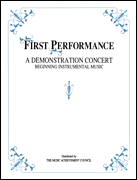 All Materials will be Posted at:
www.musicedconsultants.net/
conference-materials
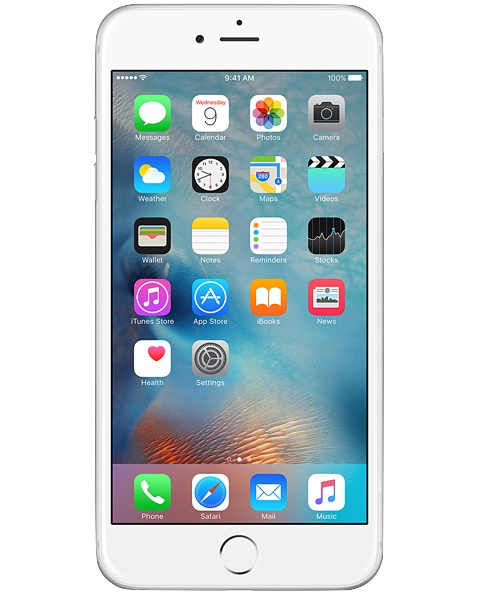 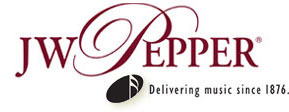 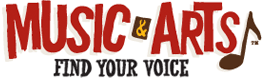 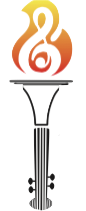 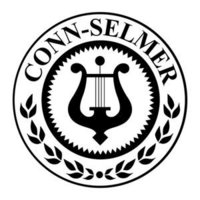 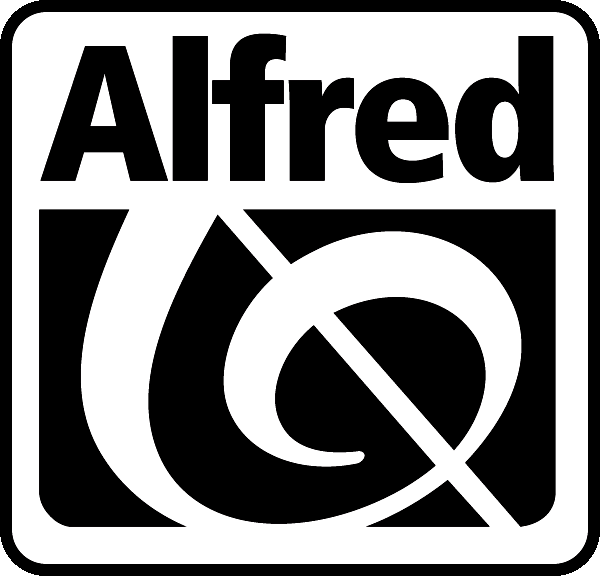 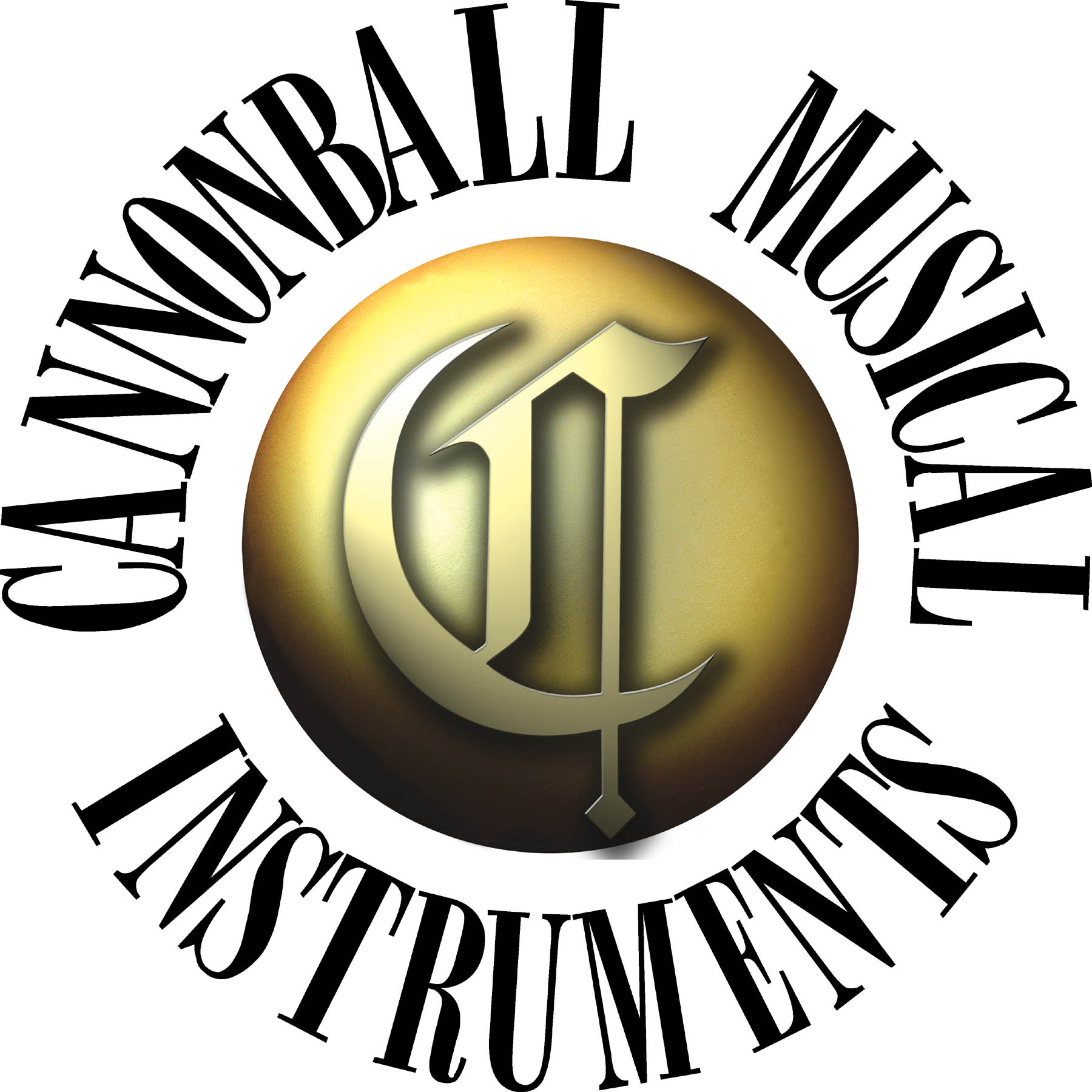 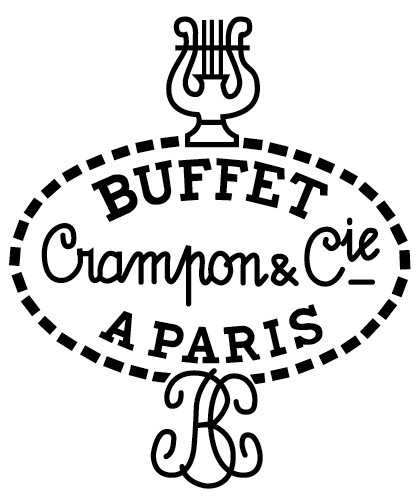 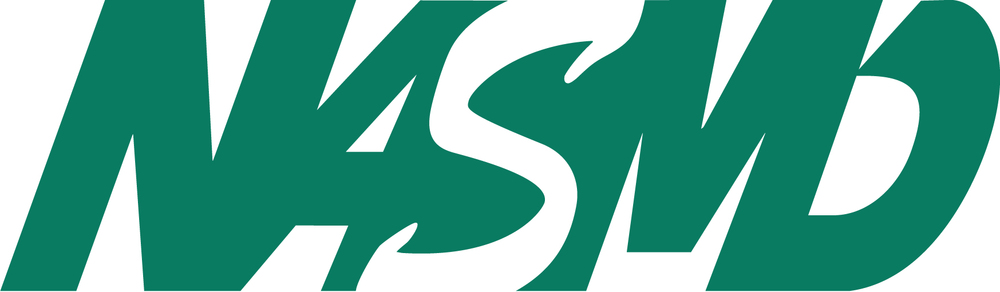 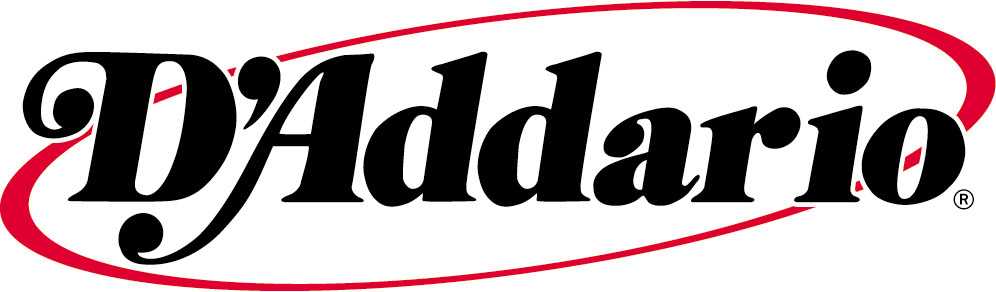 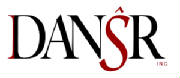 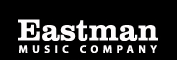 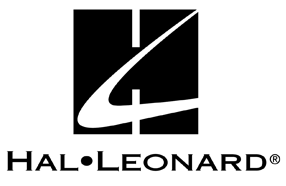 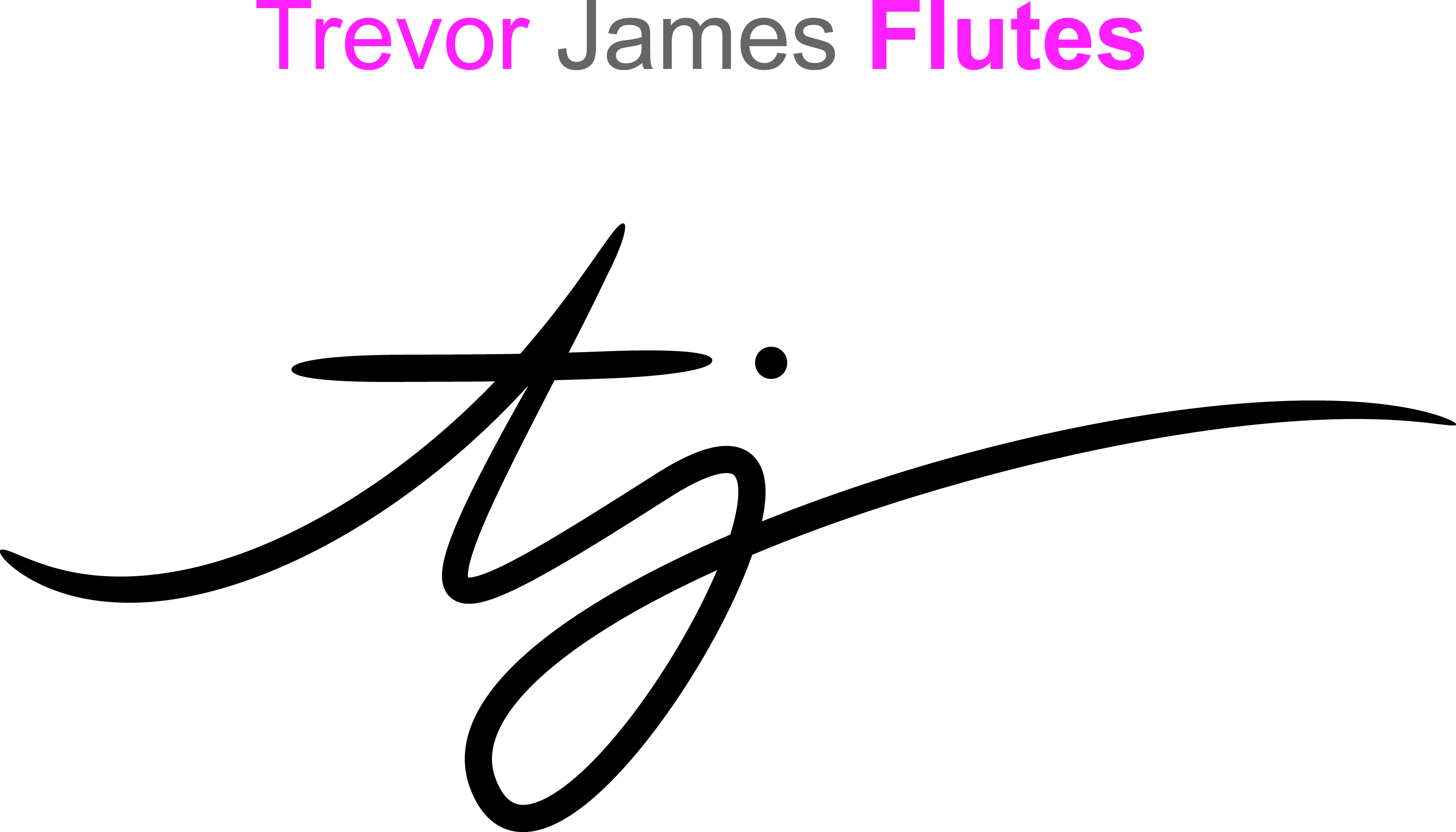 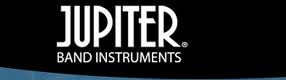 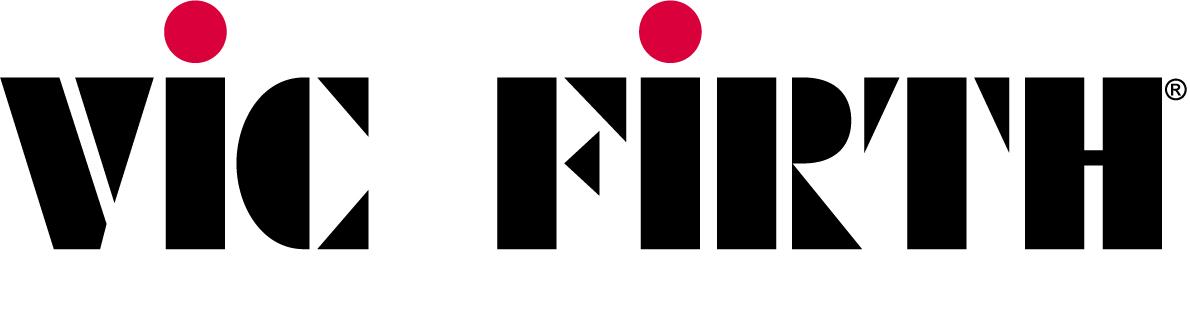 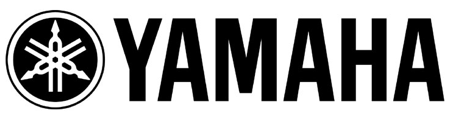 All Materials will be Posted at:
www.musicedconsultants.net/
conference-materials
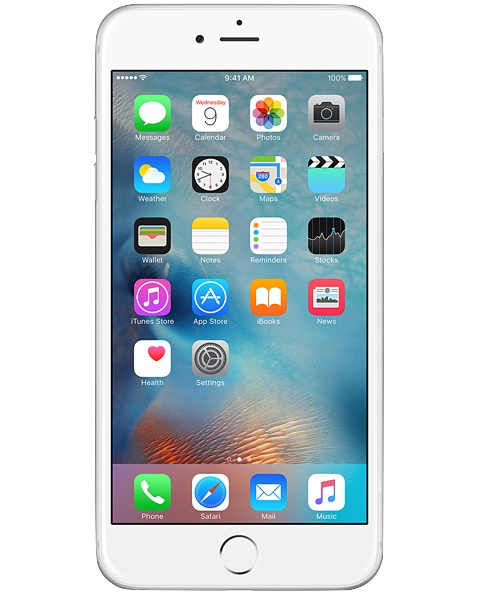 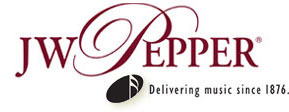 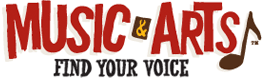 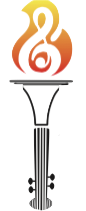 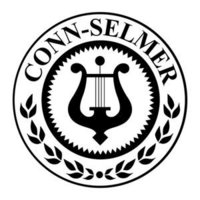 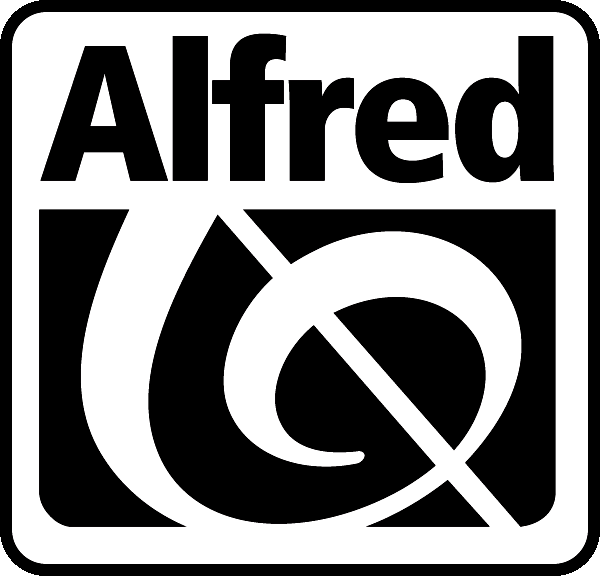 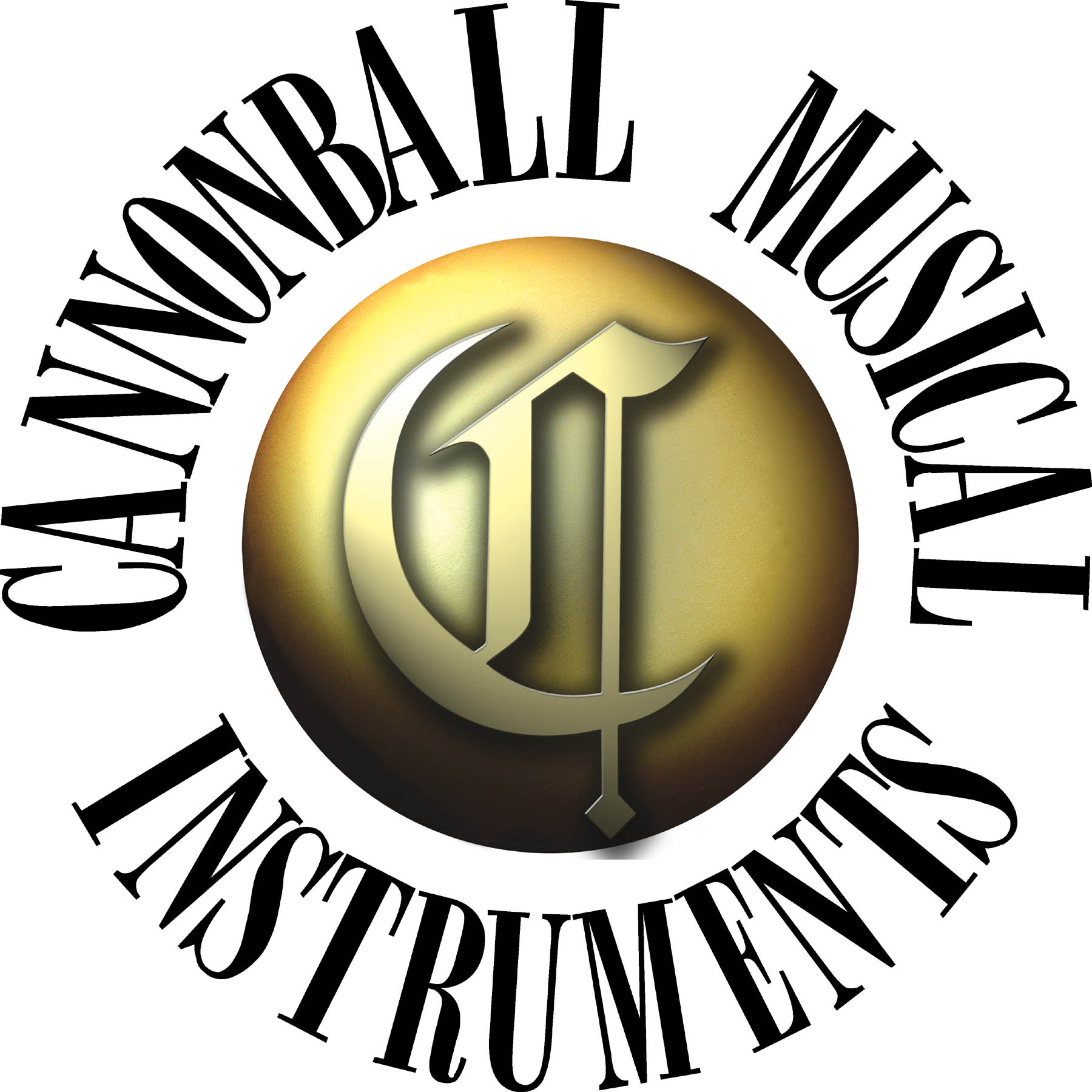 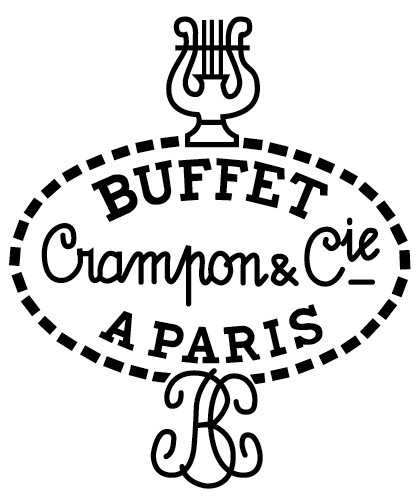 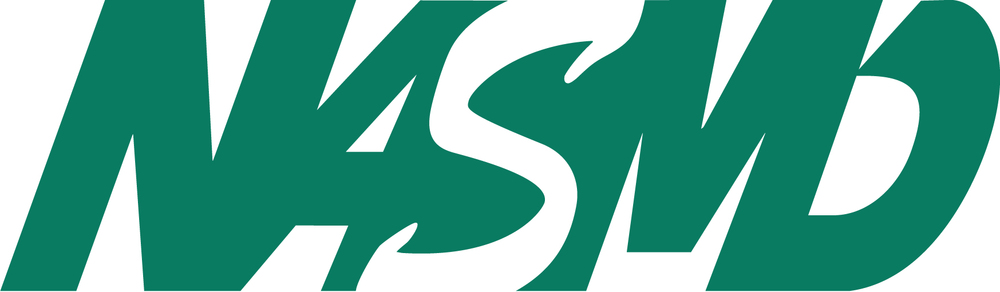 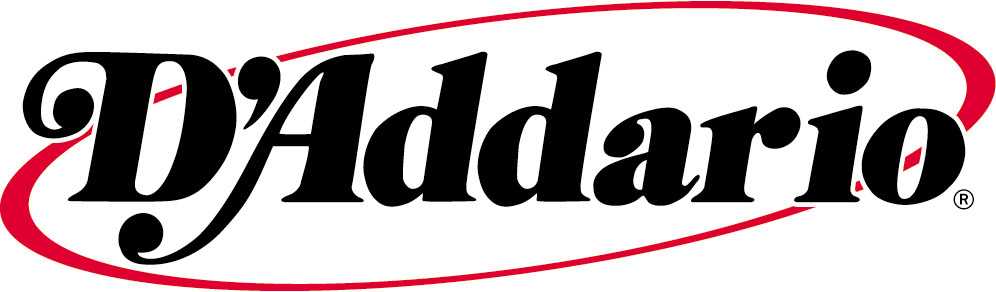 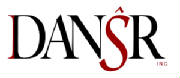 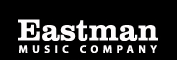 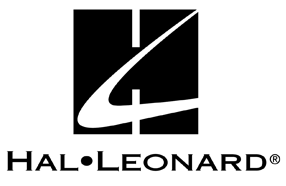 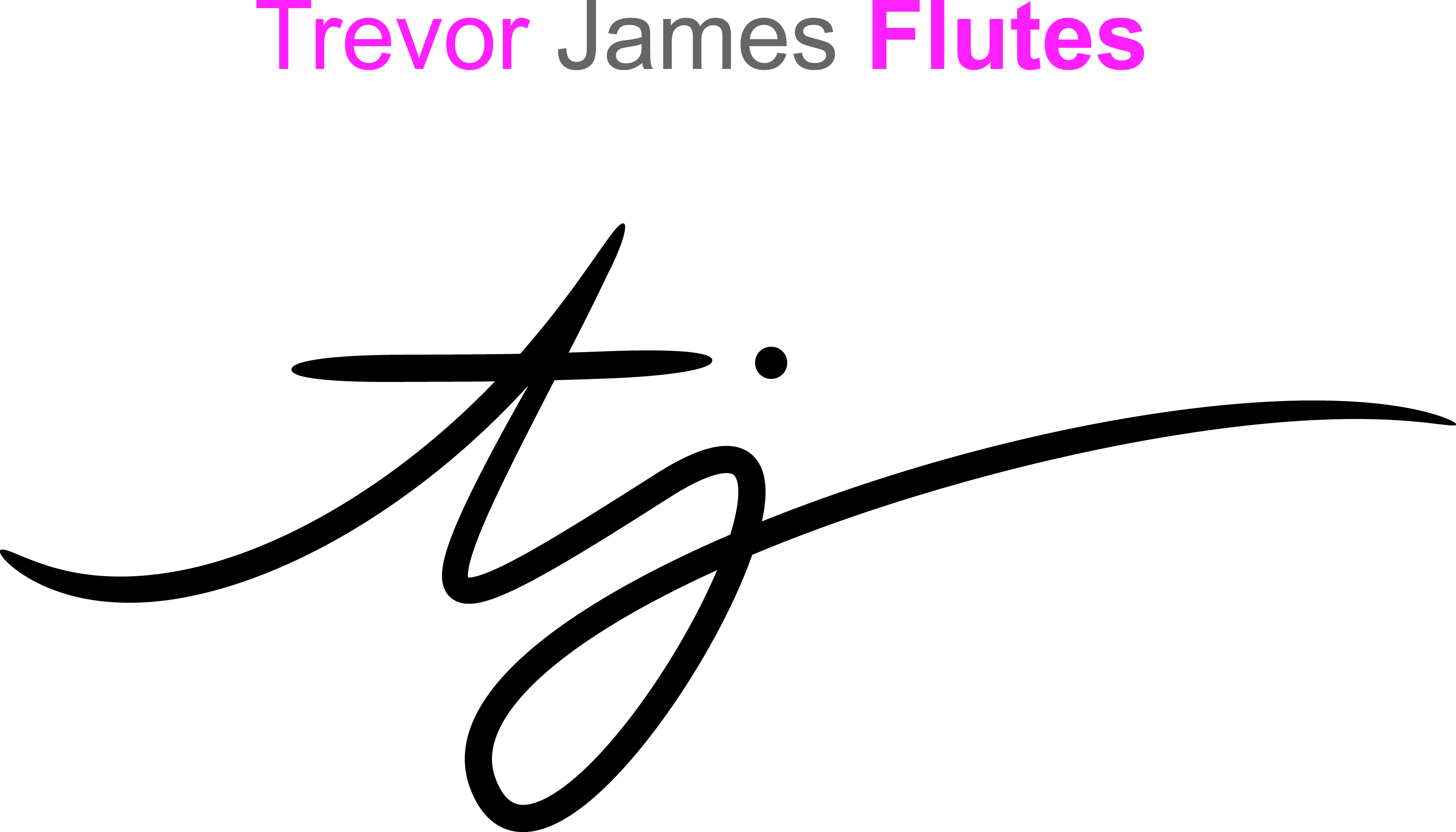 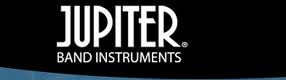 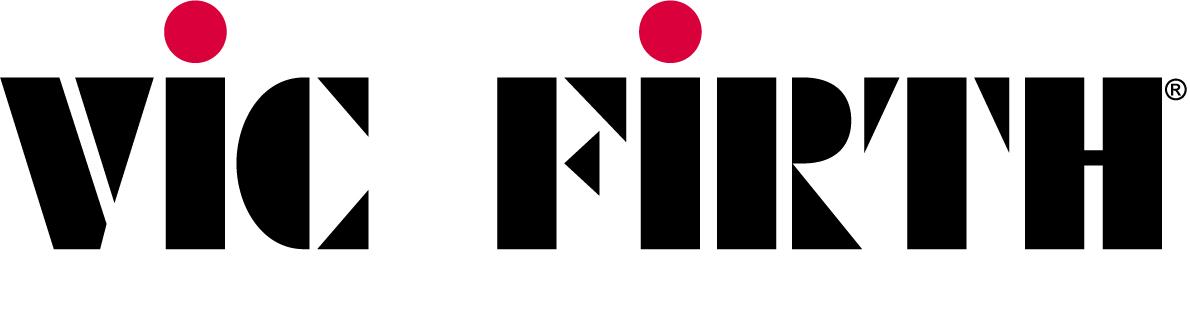 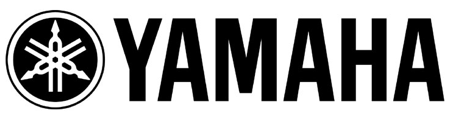 All Materials will be Posted at:
www.musicedconsultants.net/
conference-materials
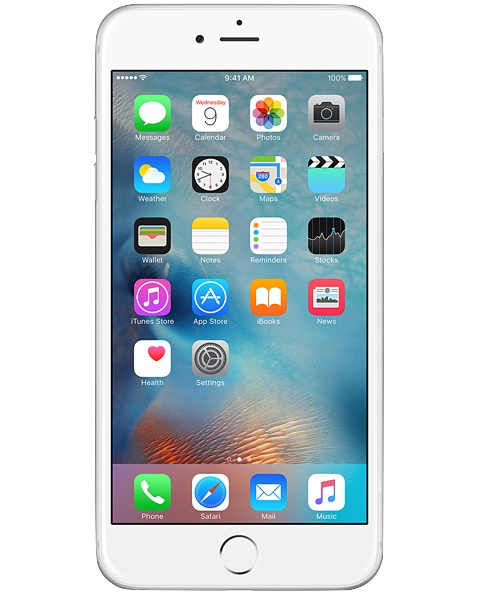 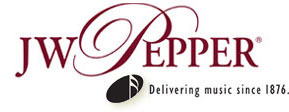 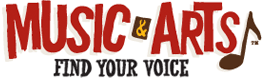 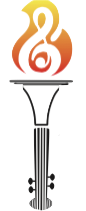 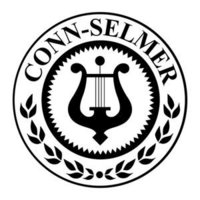 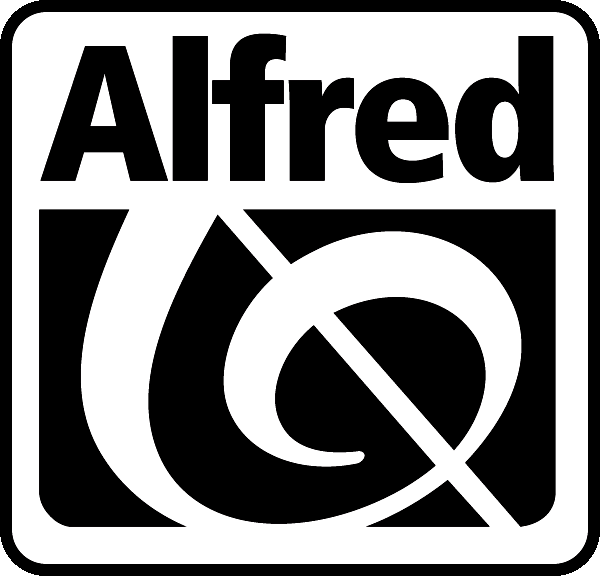 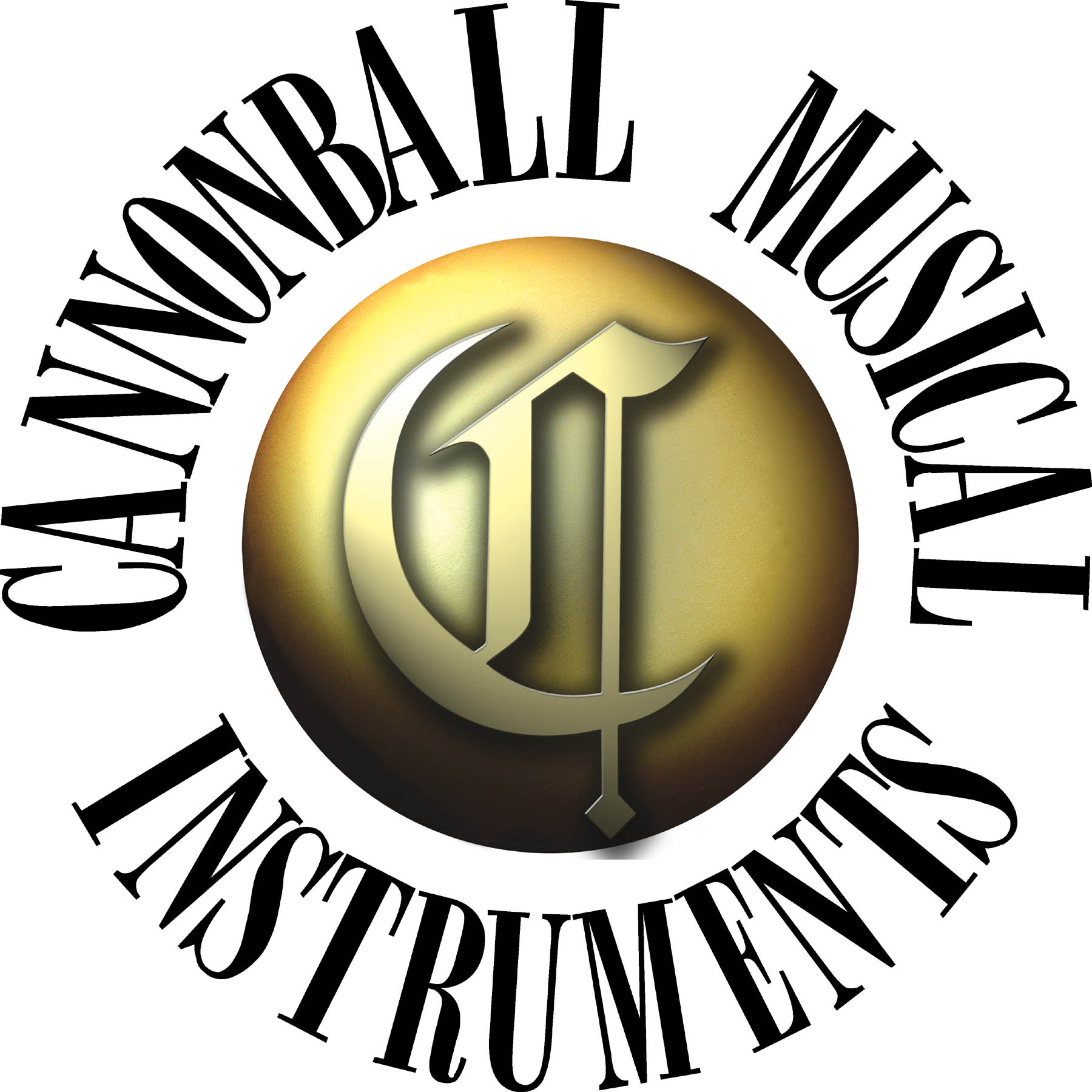 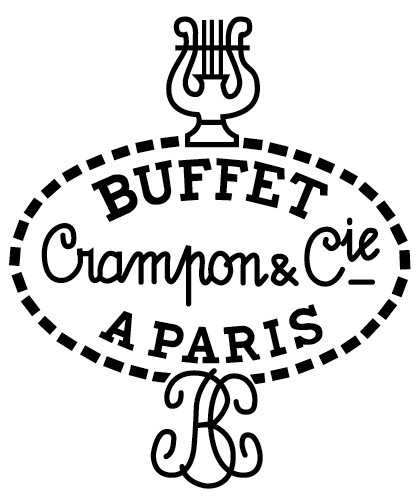 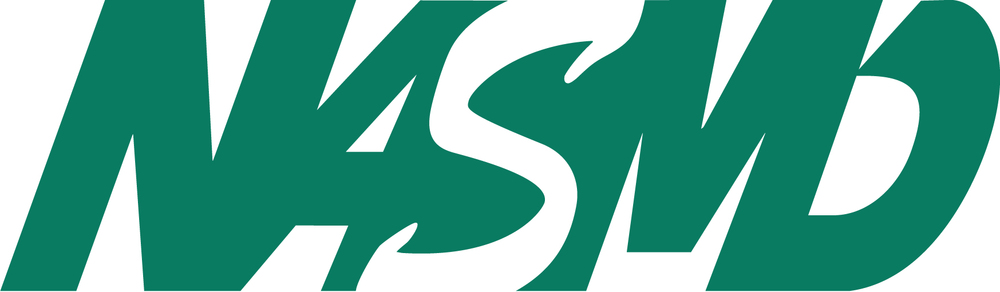 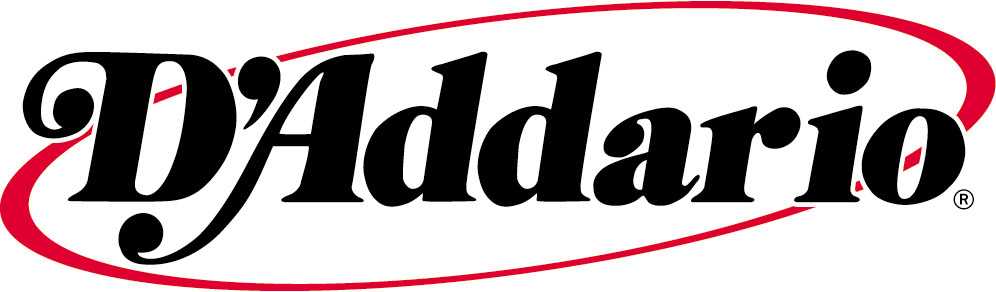 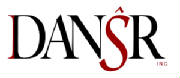 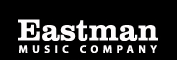 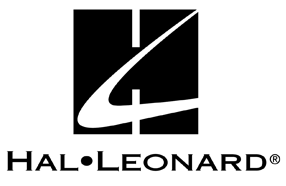 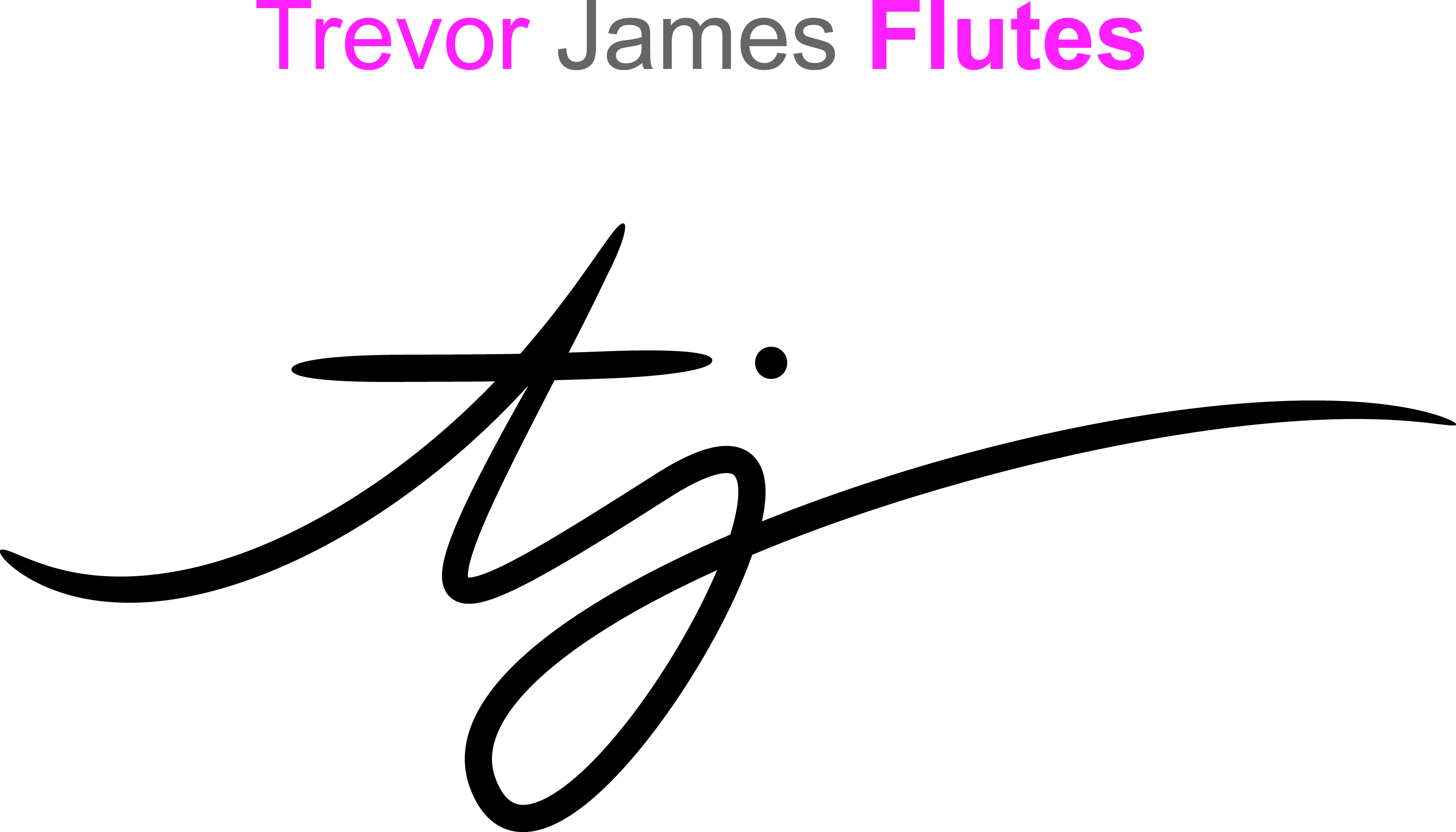 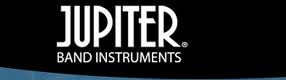 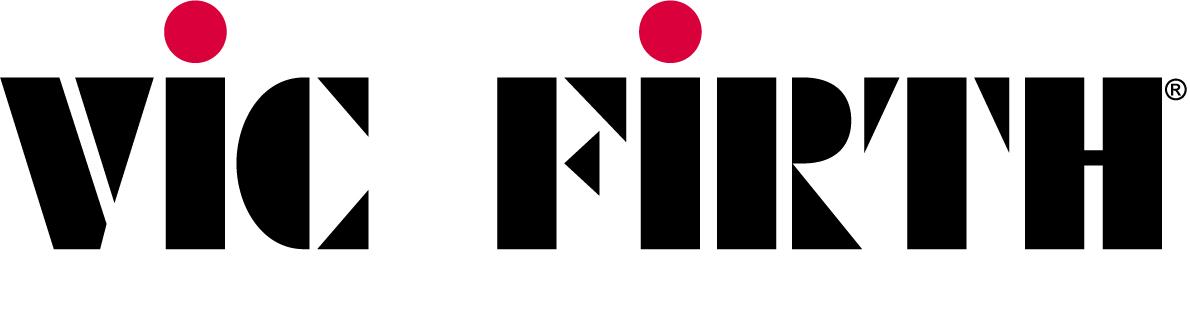 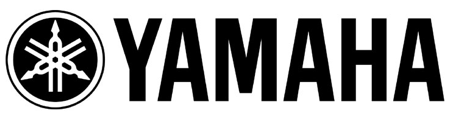